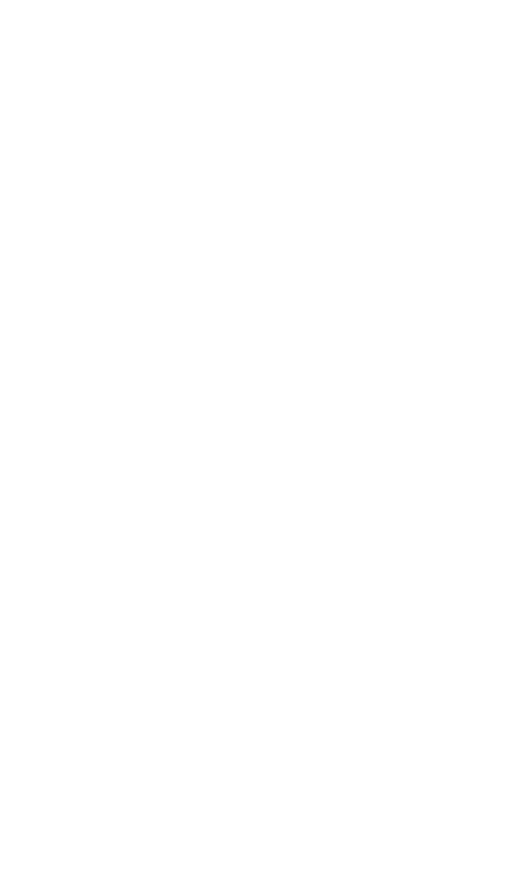 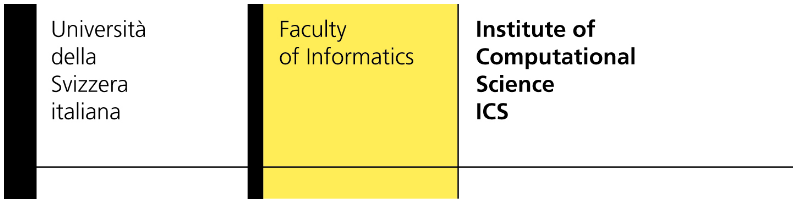 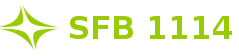 Towards a scalable multiscale analysis of geophysical dataIllia Horenko (USI Lugano)
Literature:

[1] S. Gerber, I. Horenko, On inference of causality for discrete state models in a multiscale context, Proceedings of the National Academy of Sciences of USA (PNAS), 111(41): 14651-14656, 2014.

[2] S. Gerber, I. Horenko, Improving clustering by imposing network information, Science Advances (AAAS),1(7): e1500163, 2015.

[3] S. Gerber, I. Horenko, Towards a direct and scalable identification of reduced models for categorical processes, Proceedings of the National Academy of Sciences of USA (PNAS), 114(19): 4863-4868, 2017.

[4] L. Pospisil, P. Gagliardini, W. Sawyer, I. Horenko, On a scalable nonparametric denoising of time series signals, Communications in Applied Mathematics and Computational (CAMCoS), 13(1): 107-138, 2018.

[5] S. Gerber, S. Olsson, F. Noé, I. Horenko, A scalable approach to the computation of invariant measures for high-dimensional Markovian systems, Nature Scientific Reports, 8(1): 1796-1806, 2018.
Main Motivation: disentangling errors in data-driven dynamic models
model
error
Errors
estimation
error
representation/
discretization
error
Typical machine learning approaches like multilinear regression, Stochastic Differential Equations (SDEs) and Neuronal Networks (NNs) are subject to a mixture of all three error types
Motivation: Model-Error-free Bayesian Graphs and Models (Fisher‘25, Rubin’72-...,Holland’86 -…)
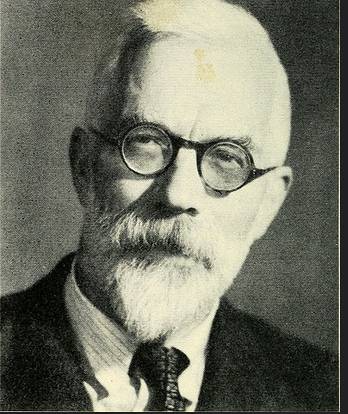 General task: understanding a relation between the variables Xt and Yt, t=1,...,S
		Fluid mechanics: t is a space-time multi-index, Xt is some flow variable,
                                                 Yt is another flow variable
		Molecular dynamics: t is time, Xt is a molecular state at time t, Yt=Xt+1
Exact Law of the Total Probability in a matrix notation:




Relation to graphs/networks:


Yt=Xt+1 is a particular case of a time- and space-discrete Markov model
Sir Ronald Fisher
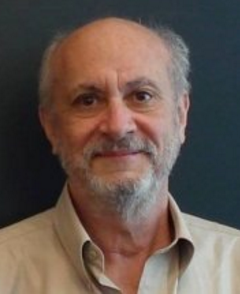 Figures from  wiki.org
Donald Rubin
πY(t)
Λ
πX(t)
=
✖
Node xj
Node yi
Edge P[Y=yi|X=xj]
Example: coin flipping
Λ11=P[Xt+1=1|Xt=1]
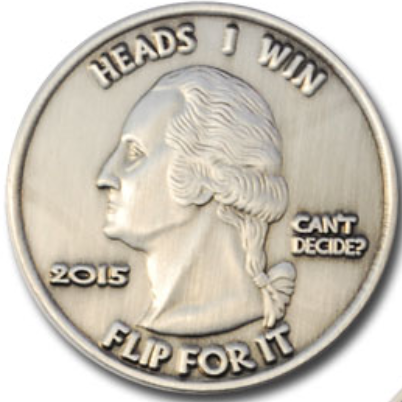 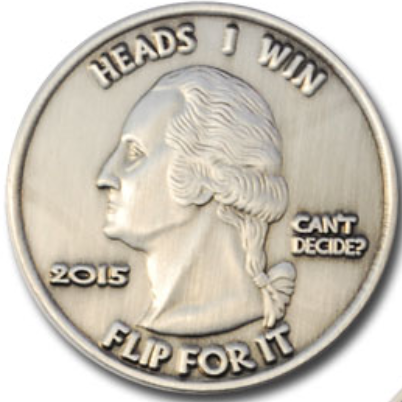 1=‘heads’
Λ21=P[Xt+1=0|Xt=1]
Λ12=P[Xt+1=1|Xt=0]
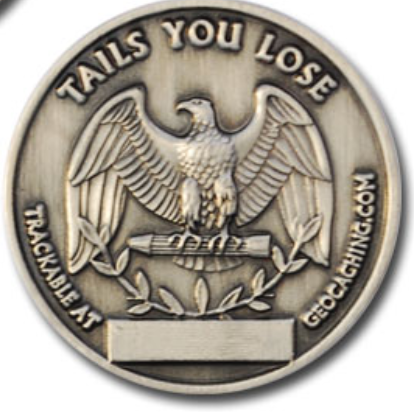 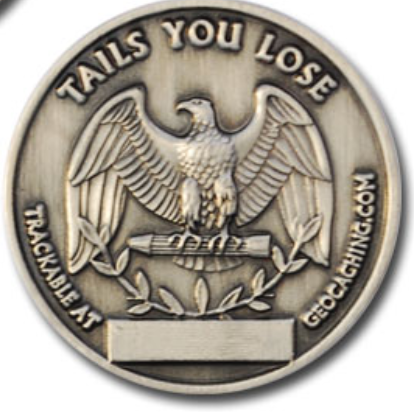 0=‘tails’
Λ22=P[Xt+1=0|Xt=0]
Xt
Xt+1
=
✖
Collect a series of observation pairs (Xt+1,Xt): e.g., {(0, 0);(1,0);(1,1);(0,1);(1,0);.....} 
Estimate Λij from these observations (e.g., with maximum log-likelihood)
Example: coin flipping
Λ11=P[Xt+1=1|Xt=1]
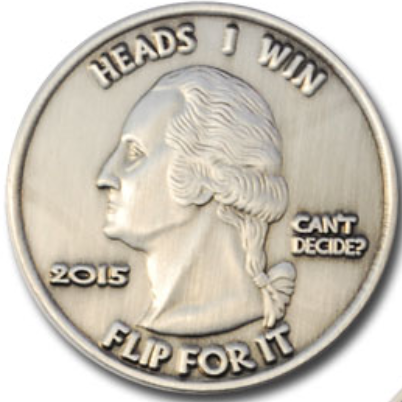 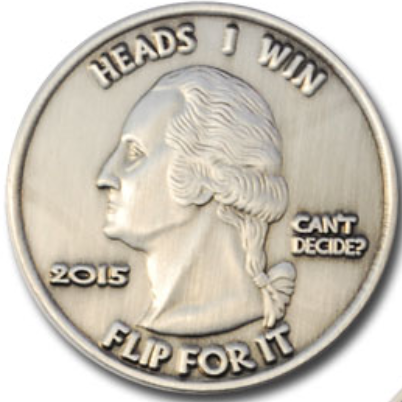 1=‘heads’
Λ21=P[Xt+1=0|Xt=1]
Λ12=P[Xt+1=1|Xt=0]
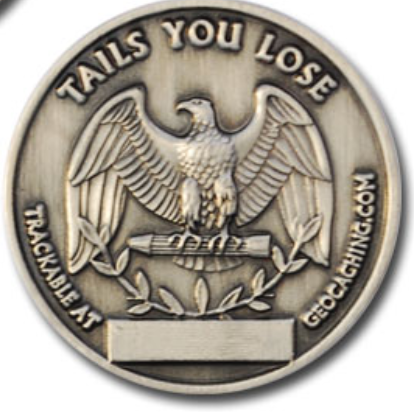 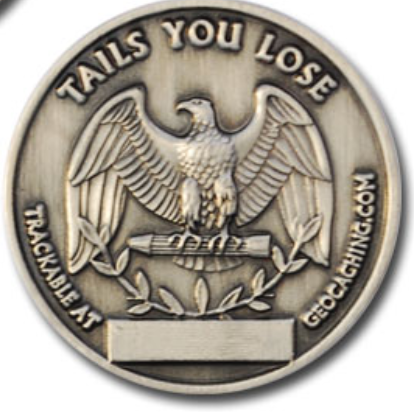 0=‘tails’
Λ22=P[Xt+1=0|Xt=0]
Xt
Xt+1
=
✖
a fair coin
Collect a series of observation pairs (Xt+1,Xt): e.g., {(0, 0);(1,0);(1,1);(0,1);(1,0);.....} 
Estimate Λij from these observations (e.g., with maximum log-likelihood)
Λ-Estimation and Uncertainty Quantification (UQ)
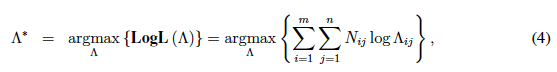 (*)
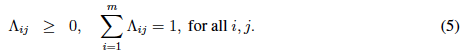 (**)
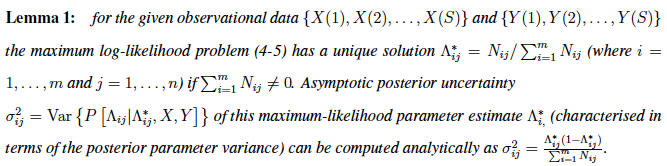 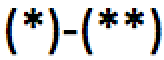 Gerber/Horenko, “Toward a direct and scalable identification of reduced models for categorical processes”, PNAS 114(19), 2017
Example: flipping d coins
n=2d
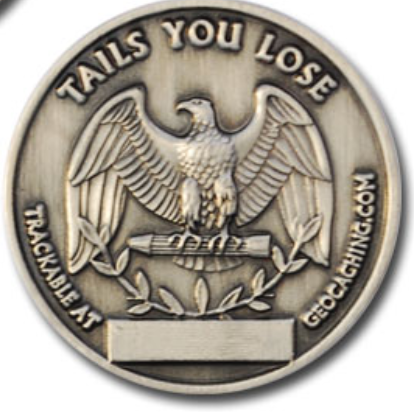 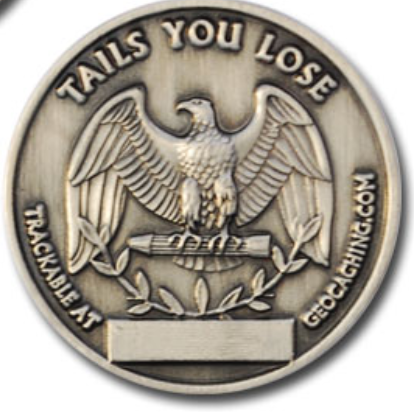 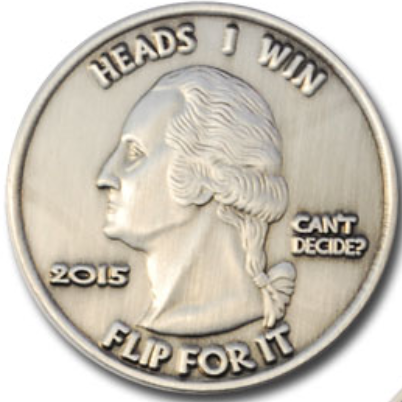 coin 1
…
Xt={1,1,…,1}
P[Yt+1=1|Xt={1,…,1}]
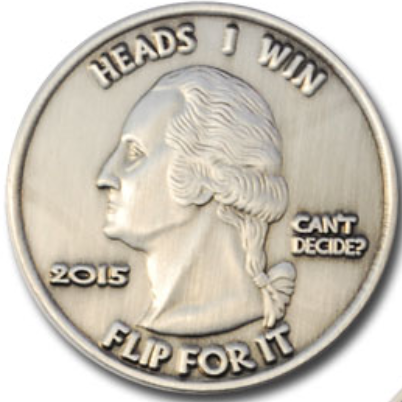 1
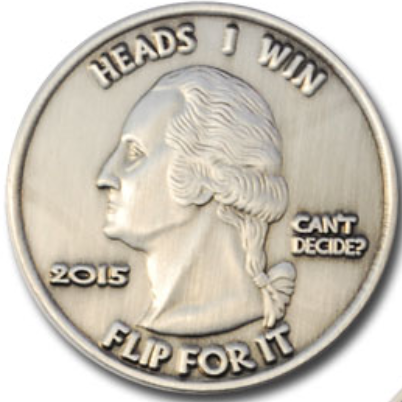 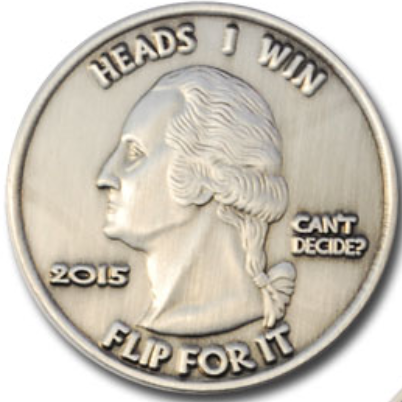 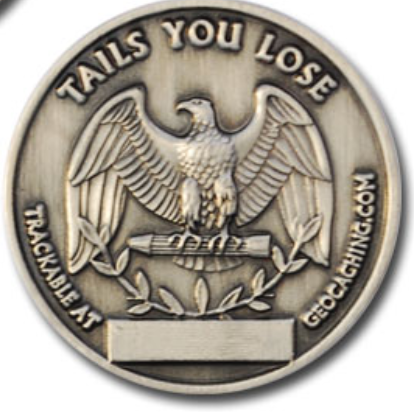 …
…
coin 2
P[Yt+1=0|Xt={1,…,1}]
…
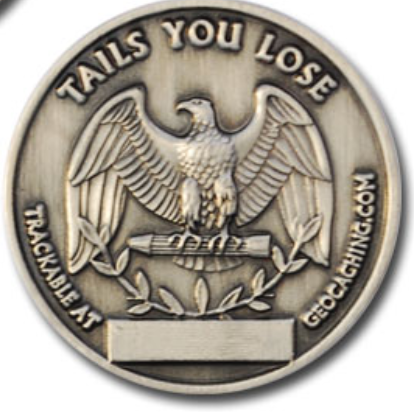 …
…
…
0
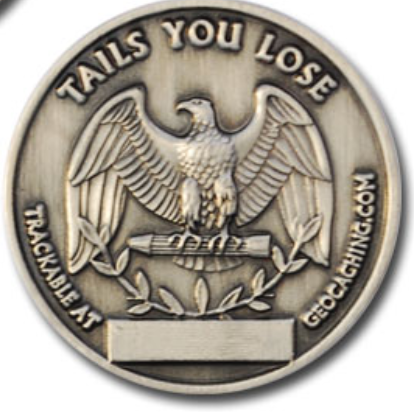 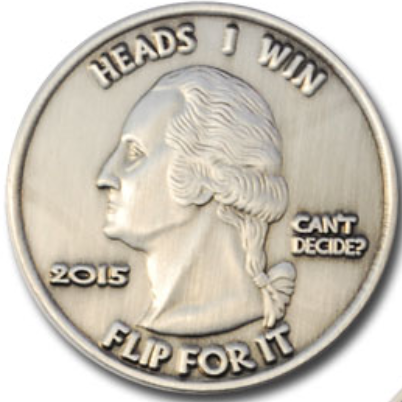 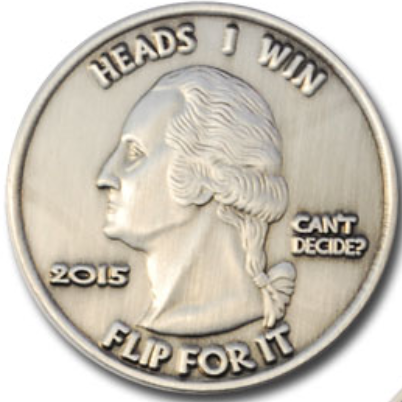 …
P[Yt+1=1|Xt={0,…,0}]
Xt={0,0,…,0}
coin d
Yt+1
Xt={1,0,…,1}
Xt={1,1,…,1}
Xt={0,0,…,0}
Example: flipping d coins
n=2d
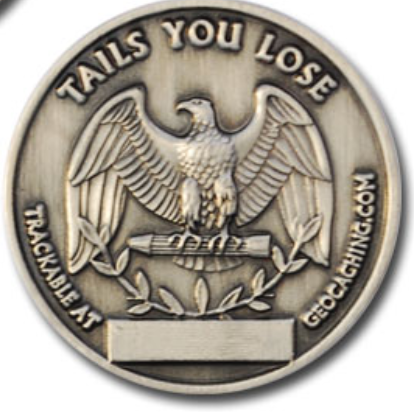 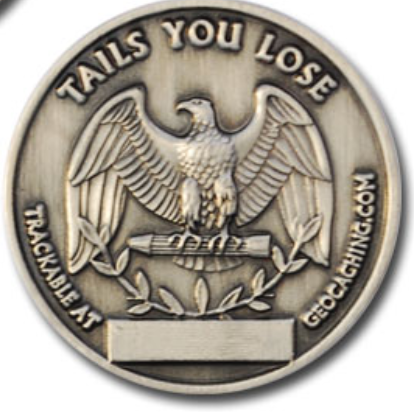 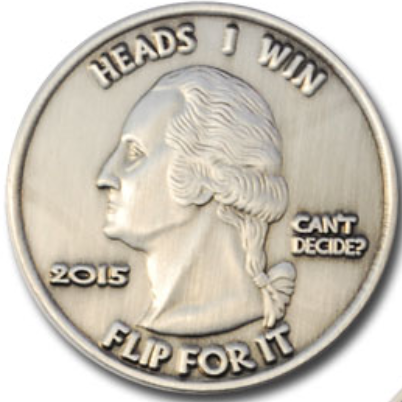 coin 1
coin 1
…
Xt={1,1,…,1}
P[Yt+1=1|Xt={1,…,1}]
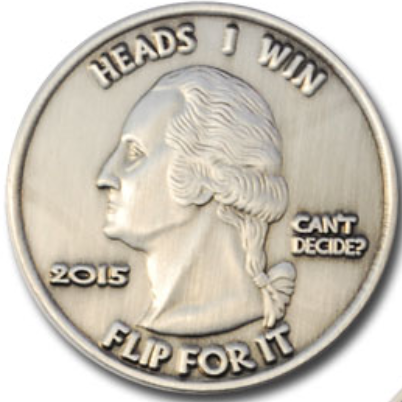 1
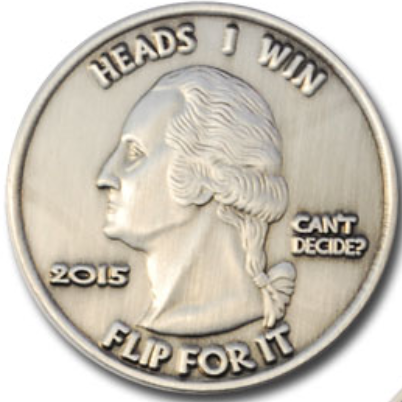 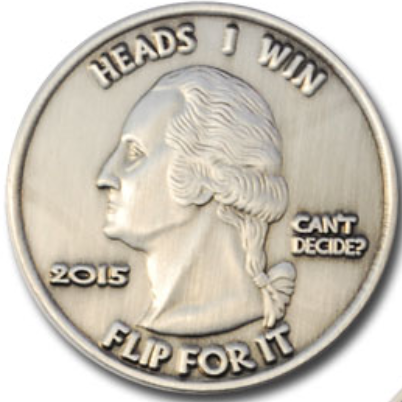 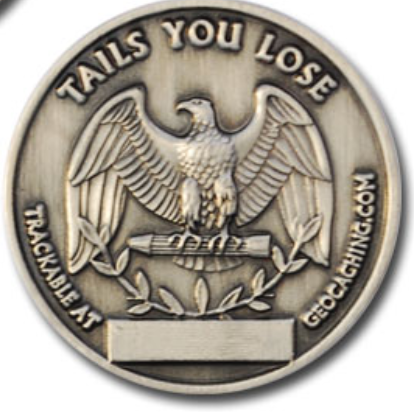 …
…
coin 2
P[Yt+1=0|Xt={1,…,1}]
…
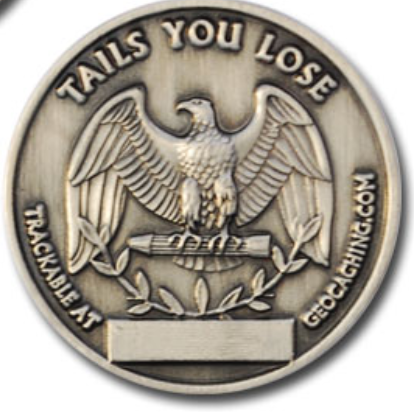 …
…
…
0
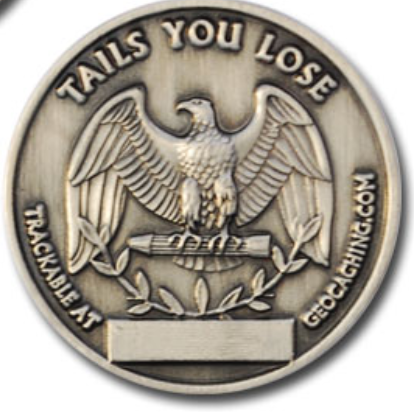 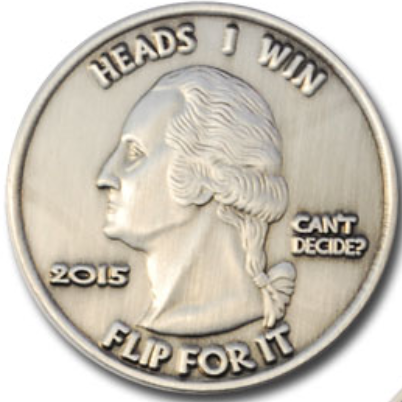 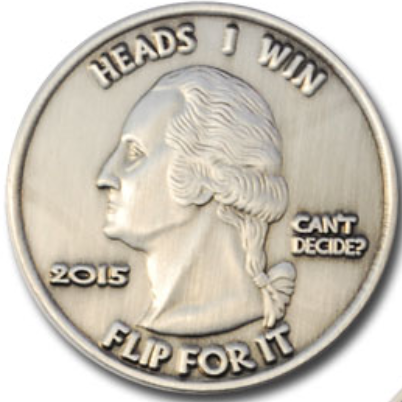 …
P[Yt+1=1|Xt={0,…,0}]
Xt={0,0,…,0}
coin d
Yt+1
Xt={1,0,…,1}
Xt={1,1,…,1}
Xt={0,0,…,0}
=
✖
n=2d
Λ-Estimation and Uncertainty Quantification (UQ)
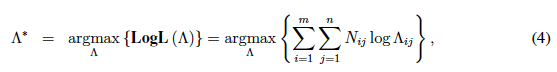 (*)
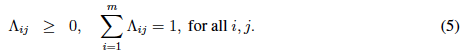 (**)
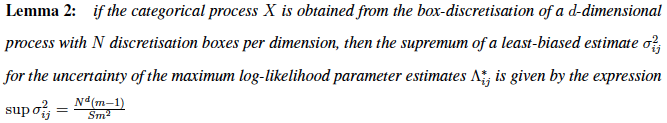 Gerber/Horenko, “Toward a direct and scalable identification of reduced models for categorical processes”, PNAS 114(19), 2017
Λ-Estimation and Uncertainty Quantification (UQ)
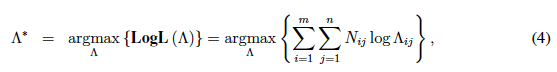 (*)
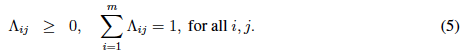 (**)
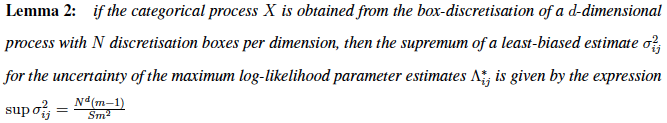 “Curse of dimension”
Gerber/Horenko, “Toward a direct and scalable identification of reduced models for categorical processes”, PNAS 114(19), 2017
Example: flipping multiscale coins
…
observed
coin 1
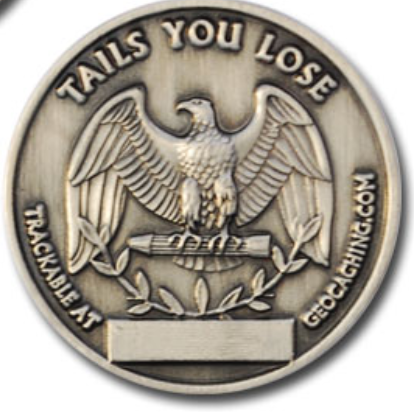 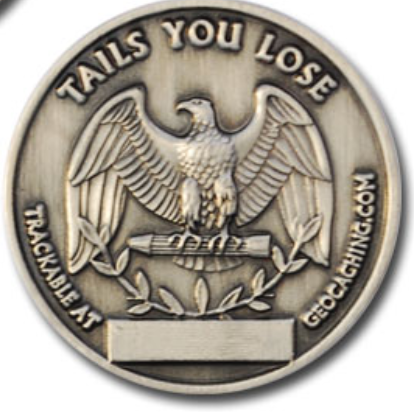 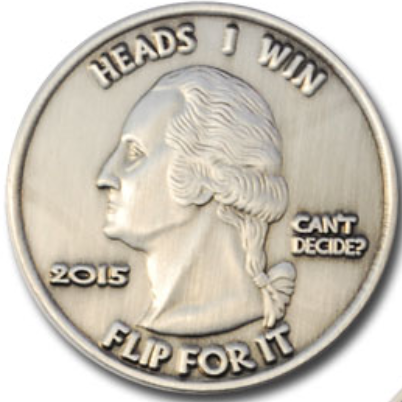 Xt={1,1,…,1}
…
observed
coin 2
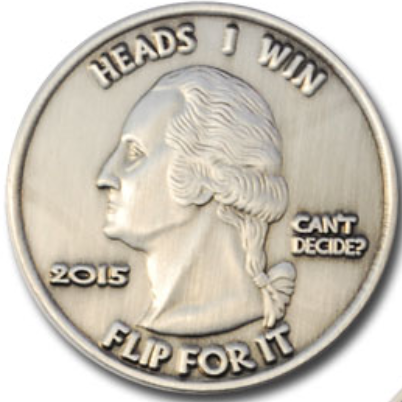 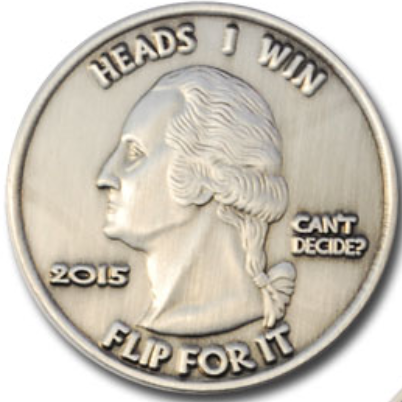 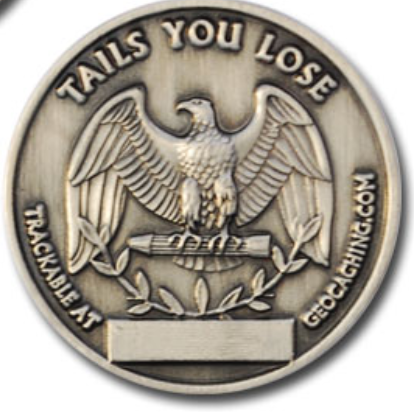 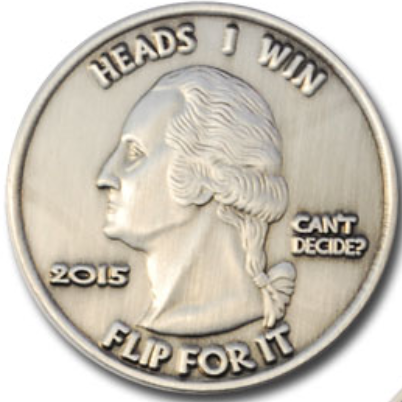 1
…
Resolved Scales
…
…
…
…
observed
coin d
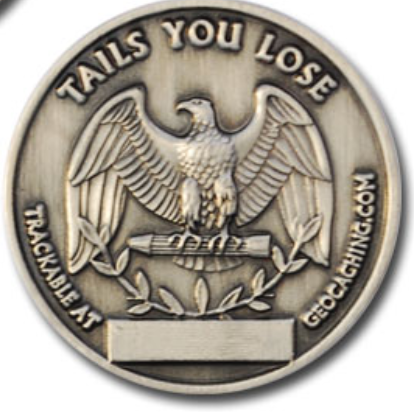 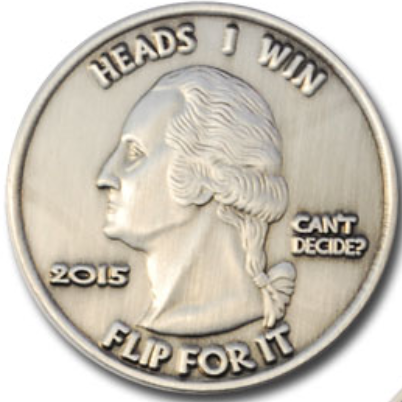 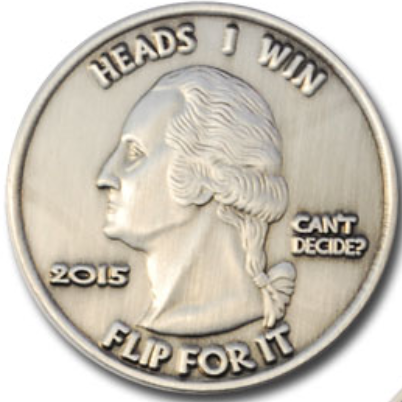 …
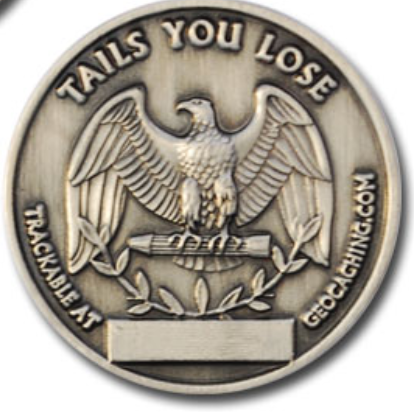 Xt={1,0,…,1}
Xt={1,1,…,1}
Xt={0,0,…,0}
0
Xt={0,0,…,0}
Yt+1
…
latent
coin 1
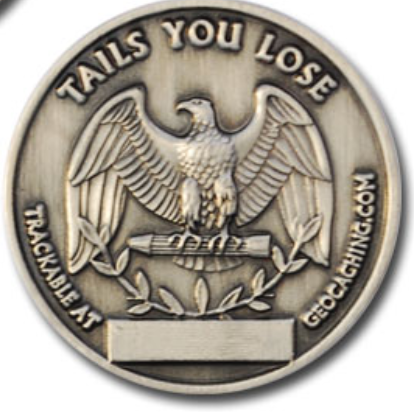 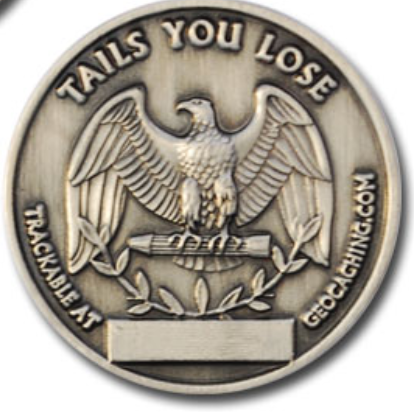 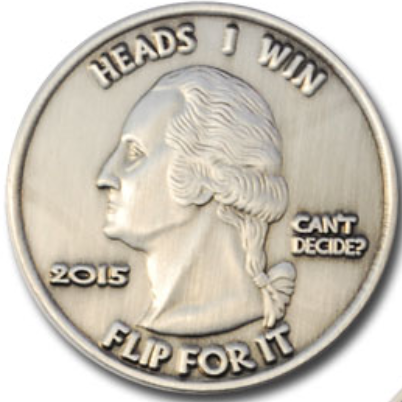 Latent Scales
^
^
^
P[Yt+1=0|Xt,Xt={0,…,0}]
P[Yt+1=0|Xt,Xt={1,…,1}]
P[Yt+1=1|Xt,Xt={1,…,1}]
…
…
…
^
^
^
^
^
^
Xt=x(1)
Xt=x(2)
Xt=x(K)
Example: flipping multiscale coins
…
observed
coin 1
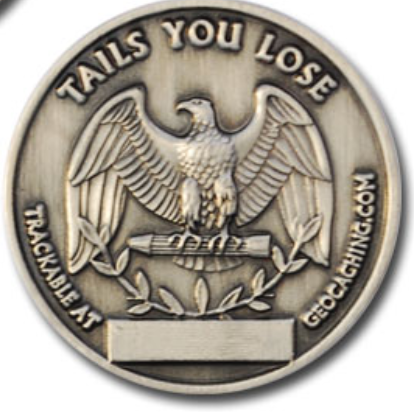 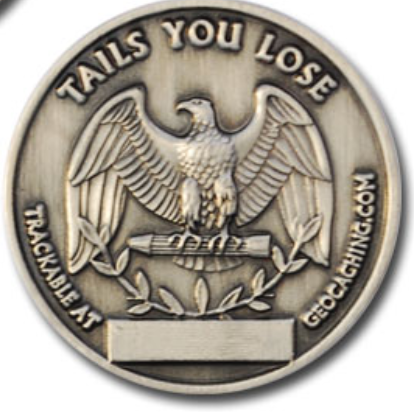 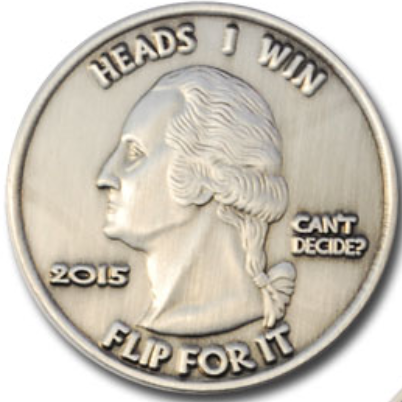 Xt={1,1,…,1}
…
observed
coin 2
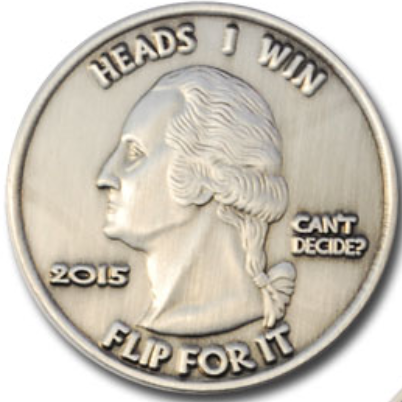 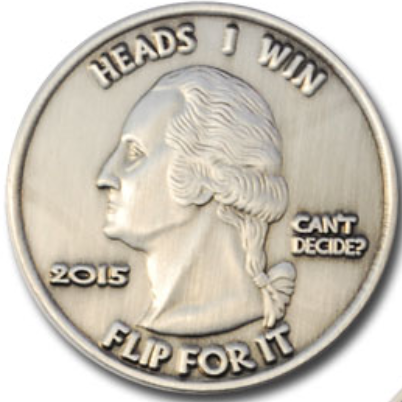 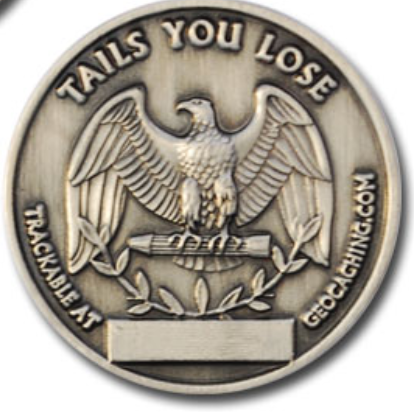 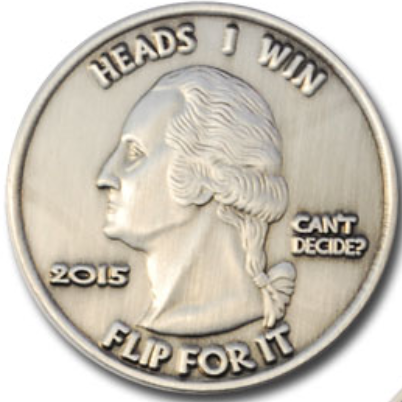 1
…
Resolved Scales
…
…
…
…
observed
coin d
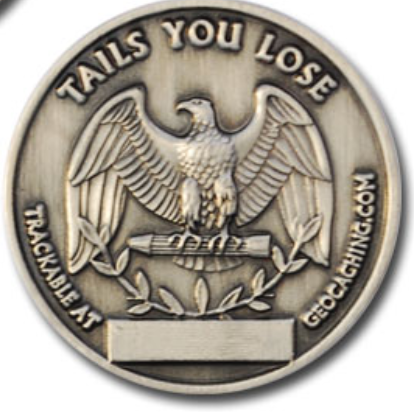 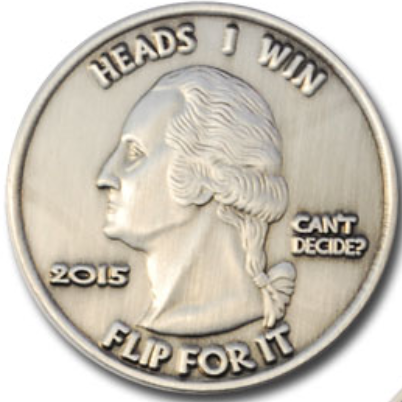 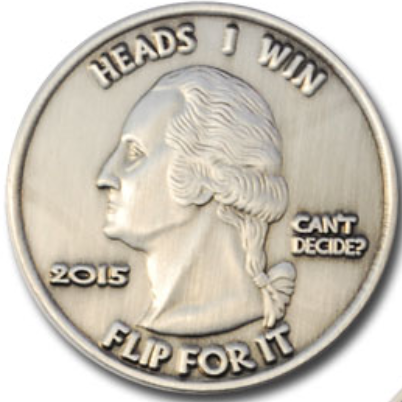 …
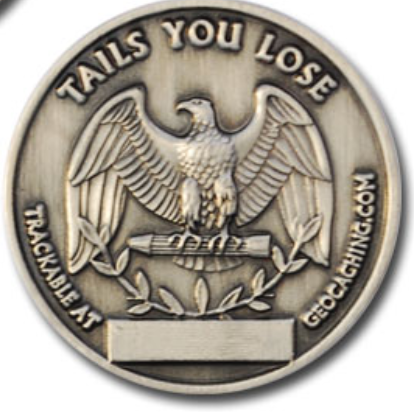 Xt={1,0,…,1}
Xt={1,1,…,1}
Xt={0,0,…,0}
0
Xt={0,0,…,0}
Yt+1
…
latent
coin 1
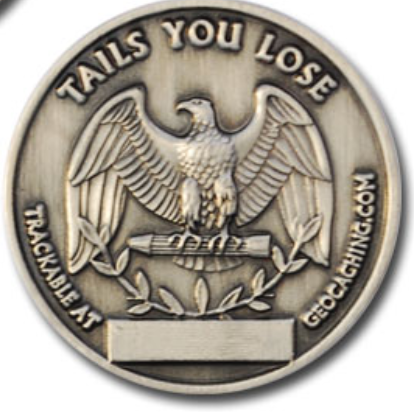 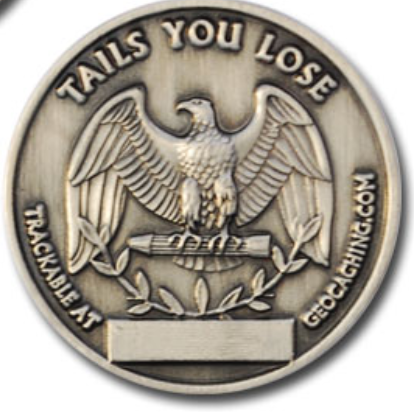 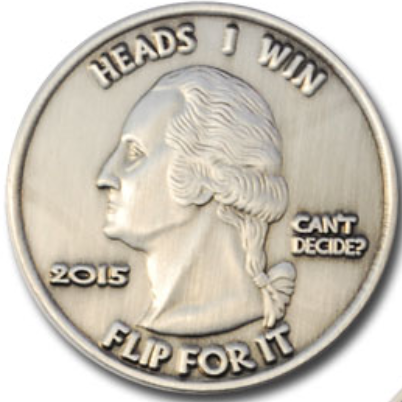 Latent Scales
^
^
^
P[Yt+1=0|Xt,Xt={0,…,0}]
P[Yt+1=0|Xt,Xt={1,…,1}]
P[Yt+1=1|Xt,Xt={1,…,1}]
πY(t) =  ΛπX(t)
…
…
…
^
^
^
^
^
^
Xt=x(1)
Xt=x(2)
Xt=x(K)


^


^
^
^
Yt   {y(1),y(2),...,y(m)}
Xt   {x(1),x(2),...,x(K)}
Xt   {x(1),x(2),...,x(n)}
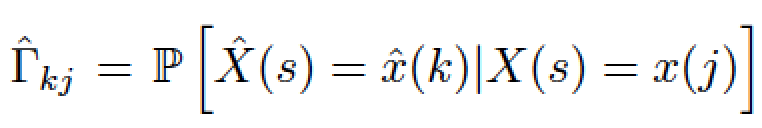 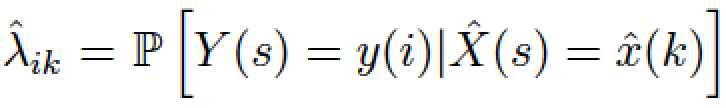 

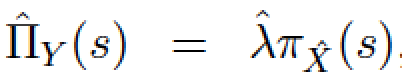 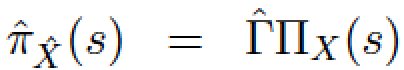 

reduced/latent Bayesian models
(Th. Hoffman, ‘99,’01)
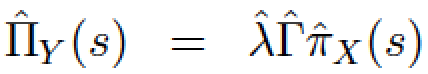 Example: flipping multiscale coins
…
observed
coin 1
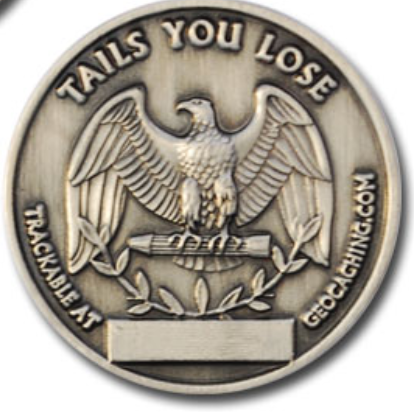 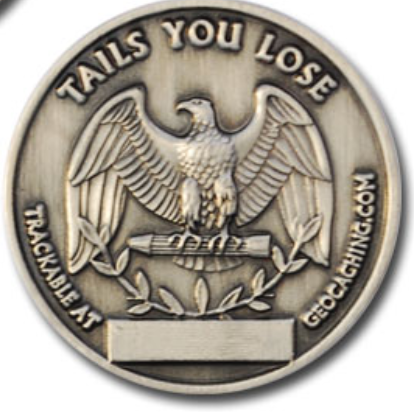 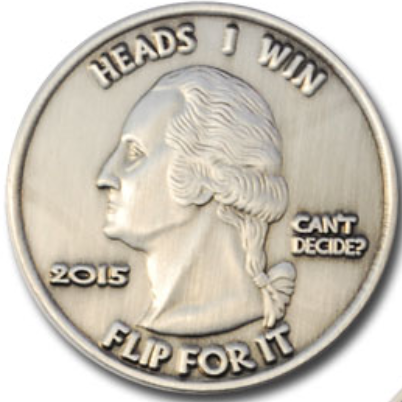 Xt={1,1,…,1}
…
observed
coin 2
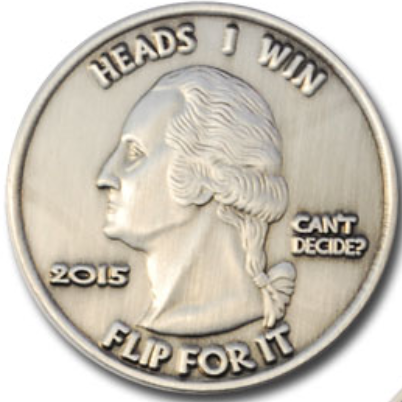 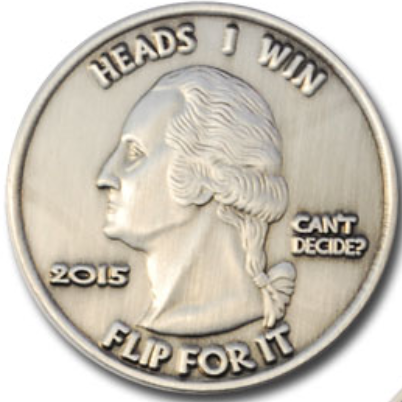 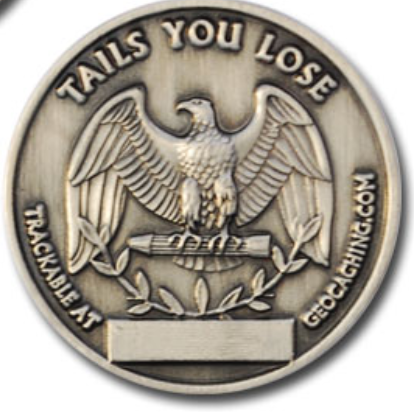 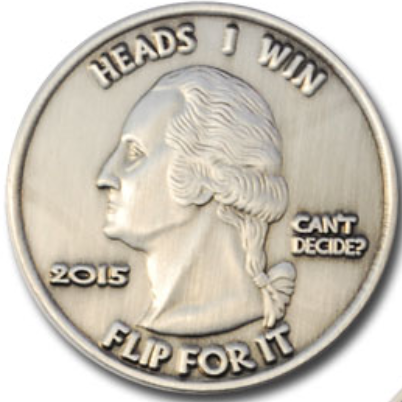 1
…
Resolved Scales
…
…
…
…
observed
coin d
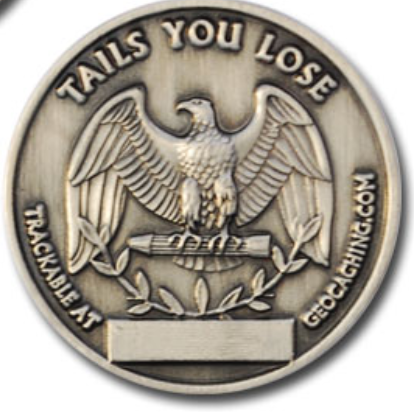 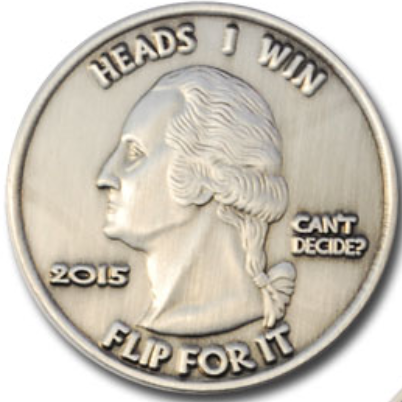 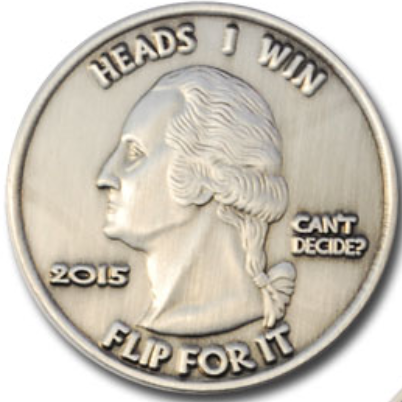 …
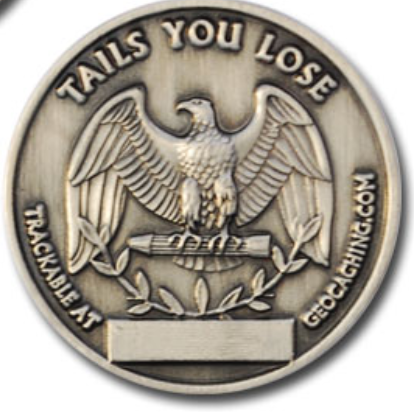 Xt={1,0,…,1}
Xt={1,1,…,1}
Xt={0,0,…,0}
0
Xt={0,0,…,0}
Yt+1
…
latent
coin 1
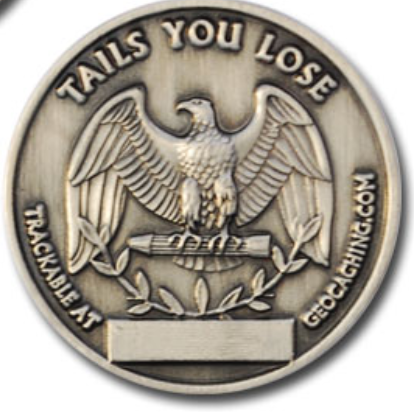 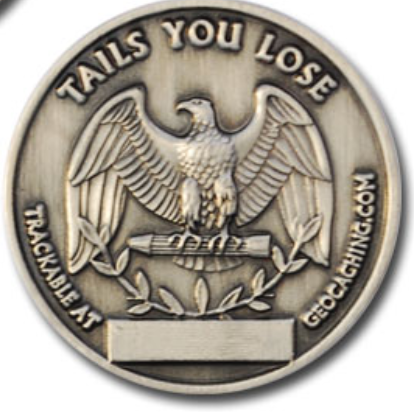 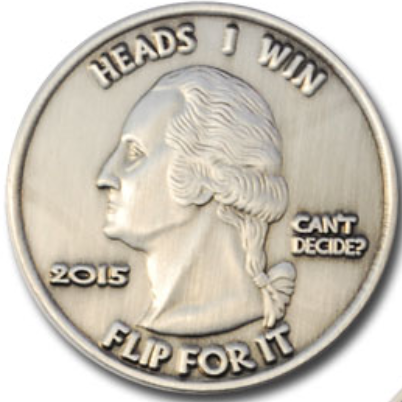 Latent Scales
^
^
^
P[Yt+1=0|Xt,Xt={0,…,0}]
P[Yt+1=0|Xt,Xt={1,…,1}]
P[Yt+1=1|Xt,Xt={1,…,1}]
πY(t) =  ΛπX(t)
…
…
…
^
^
^
^
^
^
Xt=x(1)
Xt=x(2)
Xt=x(K)


^


^
^
^
Yt   {y(1),y(2),...,y(m)}
Xt   {x(1),x(2),...,x(K)}
Xt   {x(1),x(2),...,x(n)}
…
…
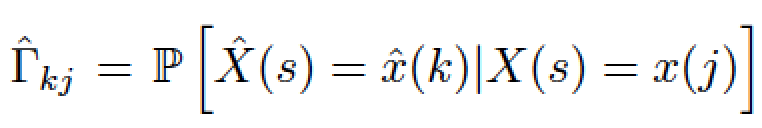 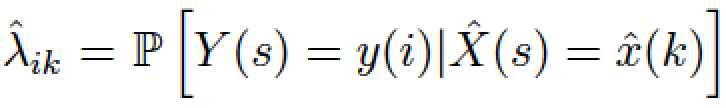 

1<K<n
latent
models
K=1
independent 
X and Y
K=n
common Bayesian 
model
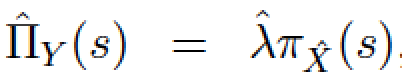 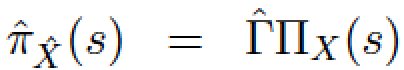 

reduced/latent Bayesian models
(Th. Hoffman, ‘99,’01)
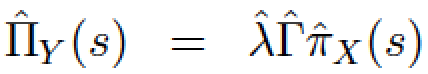 Gerber/Horenko, PNAS 114(19), 2017
Direct Data-Driven Inference of Exact Reduced Bayesian Models
Sparse Direct Bayesian Model Reduction (DBMR, G./Horenko‘17)
     Idea: in the class of all low-rank models, try to find only those that are sparse.
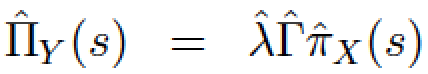 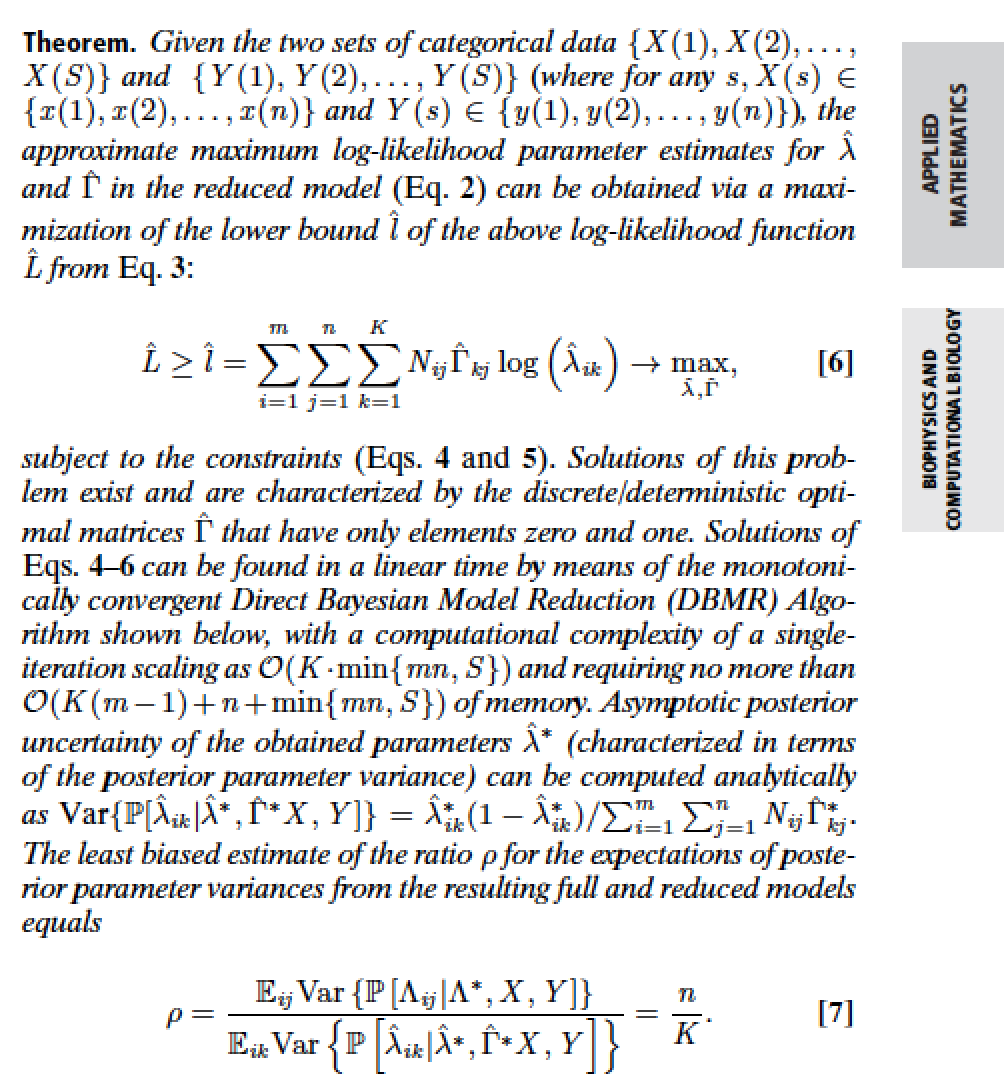 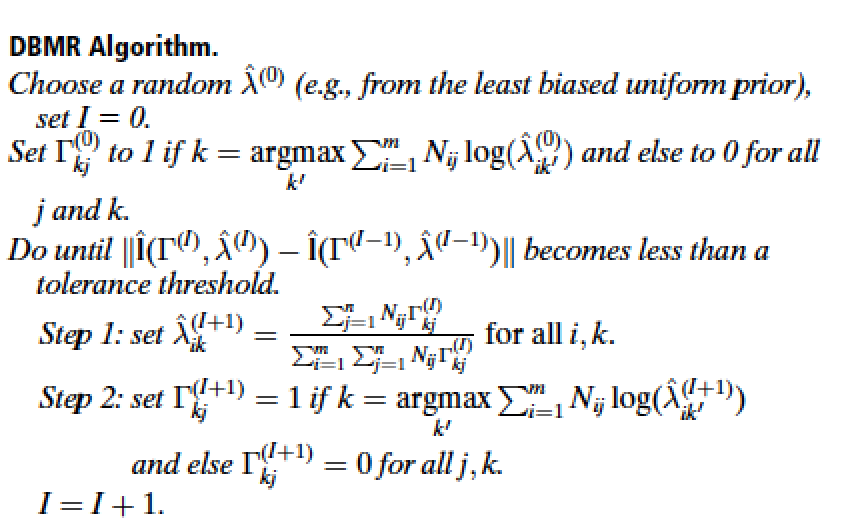 [Speaker Notes: The “trick“ that allows us to resoive the “curse of dimension“ problem for non-sparse system: we are looking only for the sparse reduced models that are as close as possible to the best possible reduced models. Blue curve below shows that the quality of this sparse approximation gets better with the growing dimension of Y]
Direct Data-Driven Inference of Exact Reduced Bayesian Models
Sparse Direct Bayesian Model Reduction (DBMR, G./Horenko‘17)
     Idea: in the class of all low-rank models, try to find only those that are sparse.
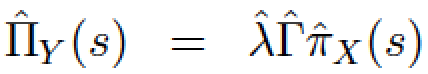 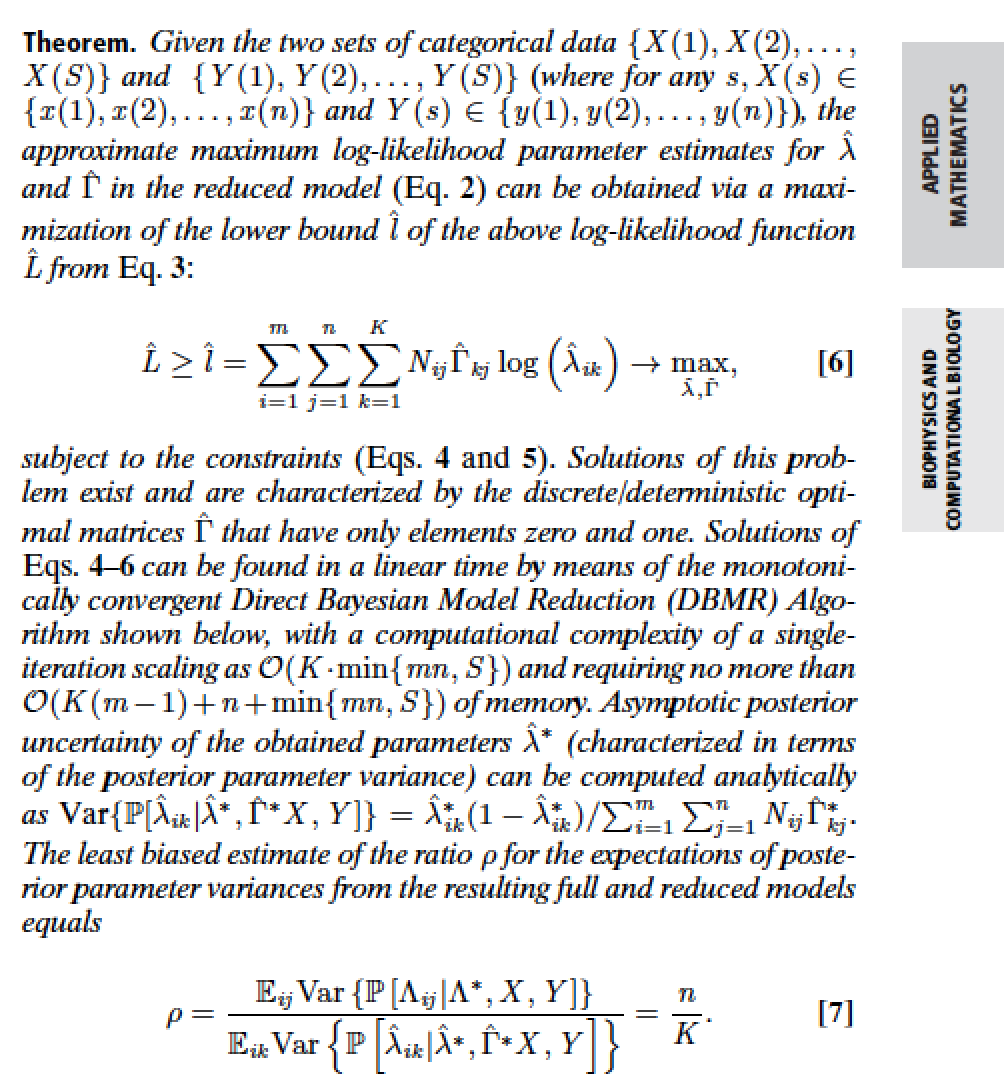 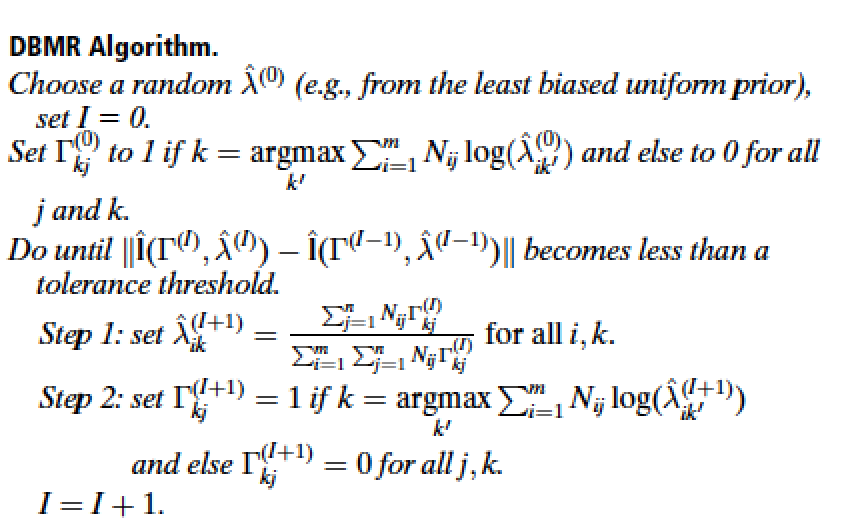 Comparison to the Hofmann‘s Expectation-Maximisation-algorithm (Th. Hofmann‘99)
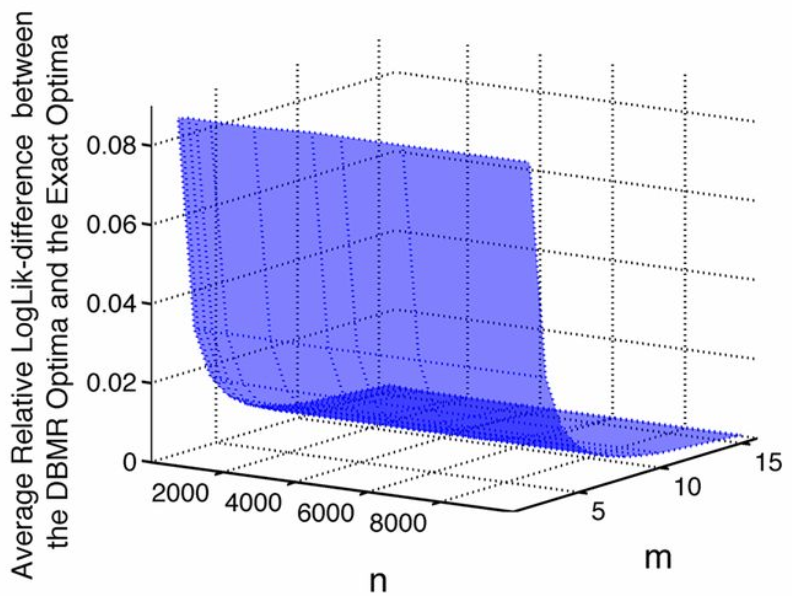 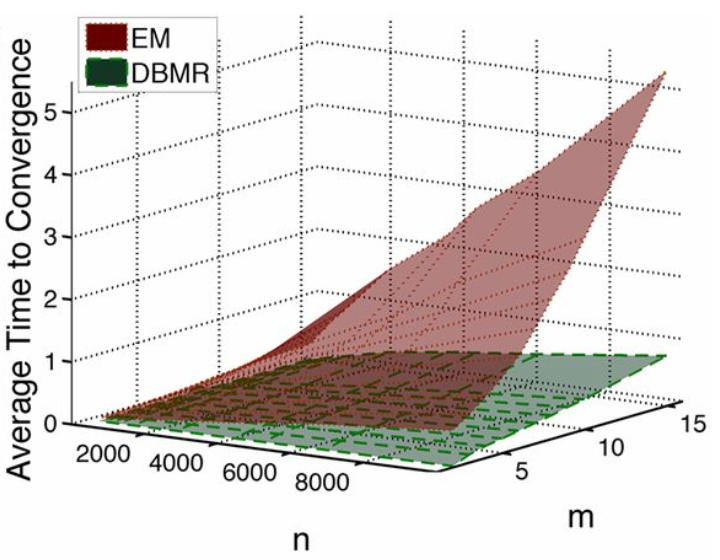 On a PC, computation for a realistic system (n=m~105) with DBMR algorithm takes ~30 minutes, with EM 1’400 years
Gerber/Horenko, PNAS 114(19), 2017
[Speaker Notes: The “trick“ that allows us to resoive the “curse of dimension“ problem for non-sparse system: we are looking only for the sparse reduced models that are as close as possible to the best possible reduced models. Blue curve below shows that the quality of this sparse approximation gets better with the growing dimension of Y]
Implication: cheaper computation of Markov observables
Given a reduced K-dimensional Markov model                                     ,  computation of the Markovian invariant measure costs additionally O(K3+n2), cost of the common computation is O(n3):
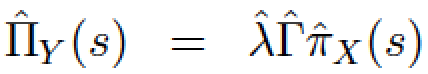 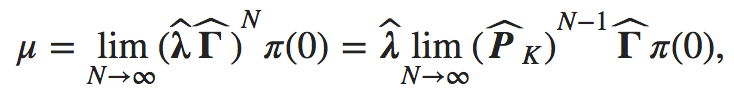 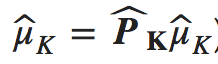 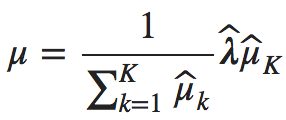 Example: Lorenz-63 model
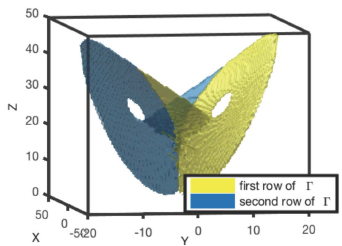 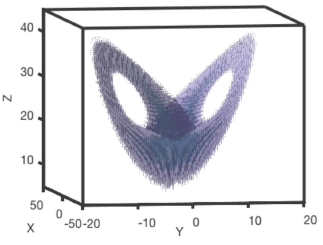 Gerber/Olsson/Noe/Horenko, Nat.Sci.Rep. 8:1796, 2018
[Speaker Notes: The “trick“ that allows us to resoive the “curse of dimension“ problem for non-sparse system: we are looking only for the sparse reduced models that are as close as possible to the best possible reduced models. Blue curve below shows that the quality of this sparse approximation gets better with the growing dimension of Y]
Implication: cheaper computation of Markov observables
Given a reduced K-dimensional Markov model                                     ,  computation of the Markovian invariant measure costs additionally O(K3+n2), cost of the common computation is O(n3):
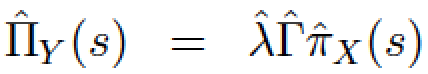 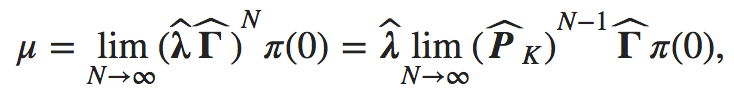 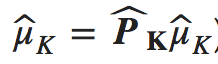 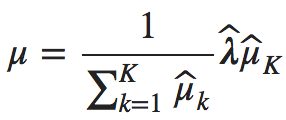 Example: Lorenz-63 model
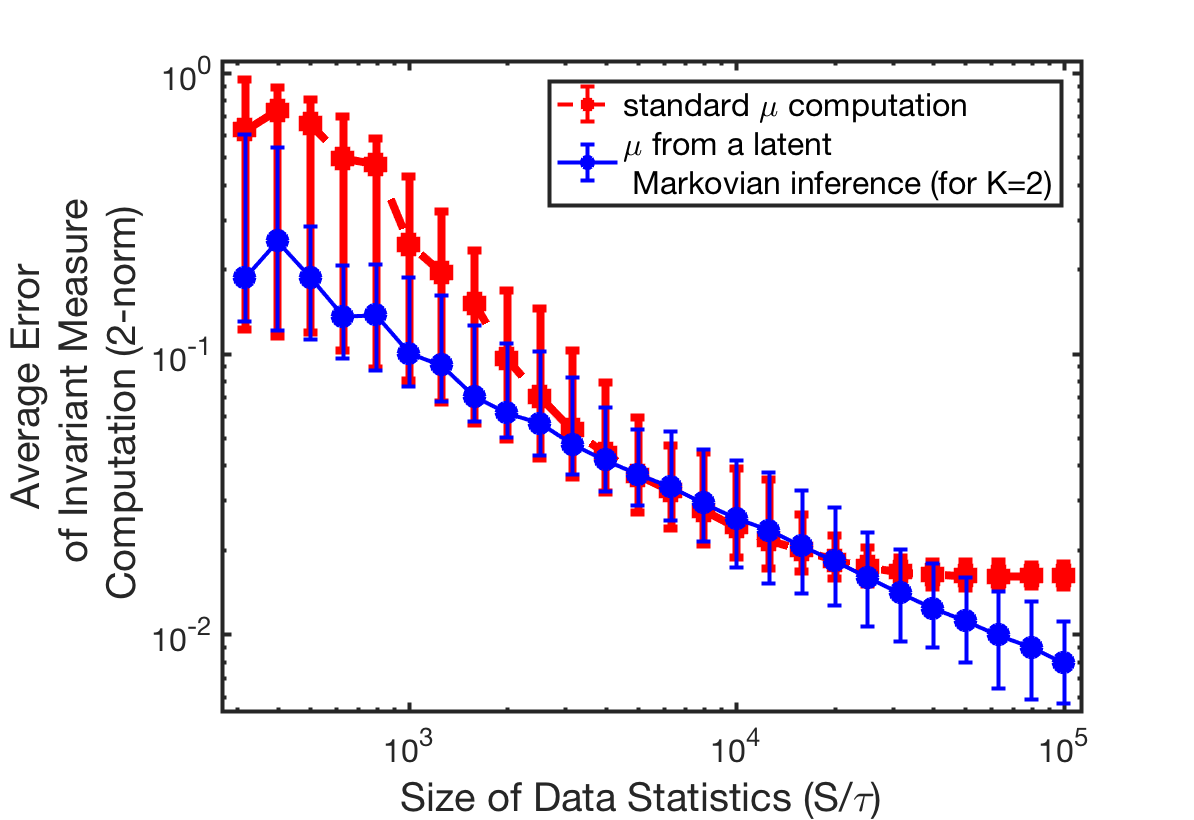 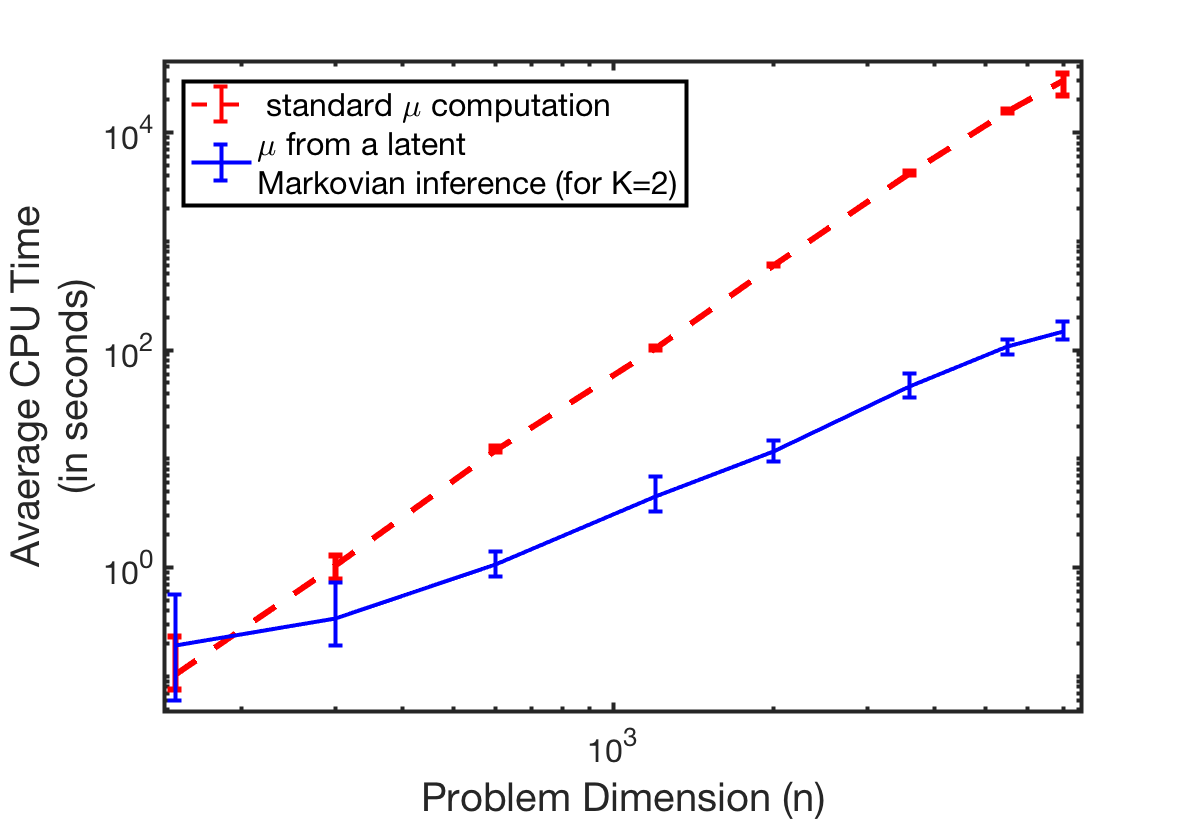 Gerber/Olsson/Noe/Horenko, Nat.Sci.Rep. 8:1796, 2018
[Speaker Notes: The “trick“ that allows us to resoive the “curse of dimension“ problem for non-sparse system: we are looking only for the sparse reduced models that are as close as possible to the best possible reduced models. Blue curve below shows that the quality of this sparse approximation gets better with the growing dimension of Y]
Motivation: disentangling the errors in data-driven dynamic models
model
error
Errors
estimation
error
representation/discretization
error
What about the impact of discretization errors?
model
error
Errors
estimation
error
representation/
discretization
error
Classification of Data-Discretization Methods
Box-discretization (e.g., previous Lorenz-63 example) applicable only to problems with few dimensions only
Clustering-based discretization (using Voronoi cells and K-means): , HMM/GMM (Baum‘69), K-means (Hartigan’71),PCCA+(Deuflhard/Weber‘03-...), TICA (Noe et.al. 13‘-...)
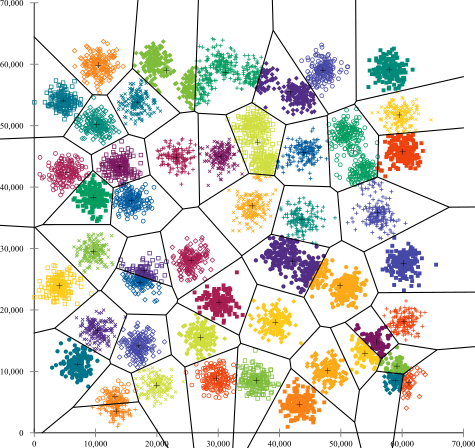 Classification of Data-Discretization Methods
Box-discretization (e.g., previous Lorenz-63 example) applicable only to problems with few dimensions only
Clustering-based discretization (using Voronoi cells and K-means): , HMM/GMM (Baum‘69), K-means (Hartigan’71),PCCA+(Deuflhard/Weber‘03-...), TICA (Noe et.al. 13‘-...)
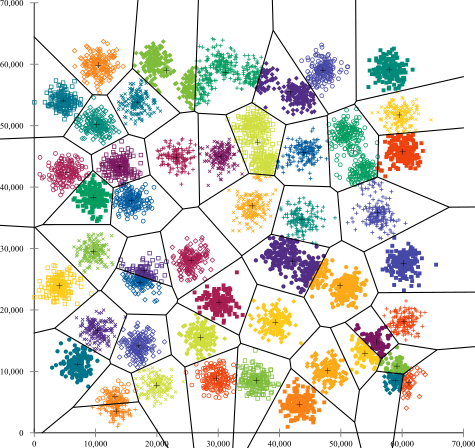 Main advantage: cost scales as O(n)+O(T)
Main potential disadvantages: ill-posednes and violation of Markovianity
FEM-based Data Analysis Framework
g(...,...) – model error
xt –data
θ(…)-parameters, γt-discretization
[Speaker Notes: Note the difference with Bayesian learning 
Straightforwadly generalizable for cases when θ and γ are functions of more then one argument
2. Nice link to graph-theory  not enough time  ask me later]
FEM-based Data Analysis Framework
g(...,...) – model error
xt –data
θ(…)-parameters, γt-discretization
[Speaker Notes: Note the difference with Bayesian learning 
Straightforwadly generalizable for cases when θ and γ are functions of more then one argument
2. Nice link to graph-theory  not enough time  ask me later]
FEM-based Data Analysis Framework
g(...,...) – model error
xt –data
θ(…)-parameters, γt-discretization
H1 regularization (|θ()|H1≤ C)  sequence of sparse Quadratic Programming problems


BV-regularization (|θ()|BV≤ C)  sequence of sparse Linear Programming problems
Horenko; SIAM J. of Sci. Comp., 32(1):62–83, 2010
Horenko; SIAM Mult. Mod. Sim, 9(4):1700-1726, 2011
Horenko; DYNAT, 49(2-3):164–187, 2010
Horenko; J. Atm. Sci., 67(5):1559–1574, 2010.
Metzner/Putzig/Horenko; CAMCOS, 7(2), 175-229, 2012.
[Speaker Notes: Note the difference with Bayesian learning 
Straightforwadly generalizable for cases when θ and γ are functions of more then one argument
2. Nice link to graph-theory  not enough time  ask me later]
FEM-based Data Analysis Framework
g(...,...) – model error
xt –data
θ(…)-parameters, γt-discretization
time-persistent/metastable  models
H1 regularization (|θ()|H1≤ C)  sequence of sparse Quadratic Programming problems


BV-regularization (|θ()|BV≤ C)  sequence of sparse Linear Programming problems


From time series data to  data on graphs and networks  graph-induced regularization
t
…
…
Horenko; SIAM J. of Sci. Comp., 32(1):62–83, 2010
Horenko; SIAM Mult. Mod. Sim, 9(4):1700-1726, 2011
tn-2
tn-1
tn
tn+1
tn+2
time
Regularization: parameter values of θ(t) should be similar if they are close in time
Horenko; DYNAT, 49(2-3):164–187, 2010
Horenko; J. Atm. Sci., 67(5):1559–1574, 2010.
Metzner/Putzig/Horenko; CAMCOS, 7(2), 175-229, 2012.
graph-persistent/metastable models
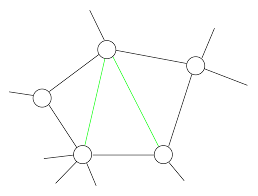 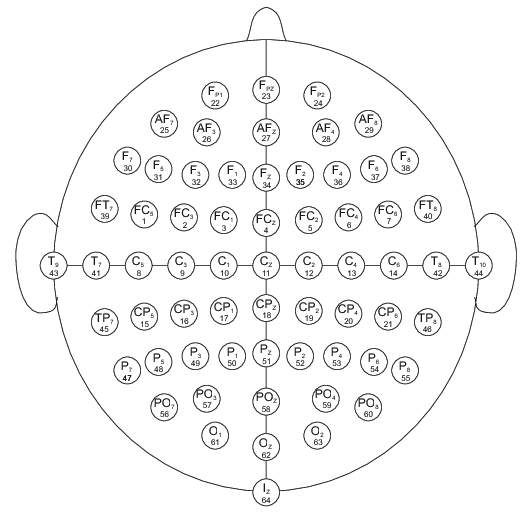 Regularization: parameter values of θ(s) should be similar if they are close on the graph
Gerber/Horenko; Science Advances (AAAS), 1(7):e1500163, 2015
[Speaker Notes: Note the difference with Bayesian learning 
Straightforwadly generalizable for cases when θ and γ are functions of more then one argument
2. Nice link to graph-theory  not enough time  ask me later]
FEM-based Data Analysis Framework
g(...,...) – model error
xt –data
θ(…)-parameters, γt-discretization
time-persistent/metastable  models
H1 regularization (|θ()|H1≤ C)  sequence of sparse Quadratic Programming problems


BV-regularization (|θ()|BV≤ C)  sequence of sparse Linear Programming problems


From time series data to  data on graphs and networks  graph-induced regularization








From small data (up to 20‘000 data points) to
      BIG DATA (107-108 points): using the algebraic 
      structure for numericsoutperforms all common 
      denoising methods for large noises
t
…
…
Horenko; SIAM J. of Sci. Comp., 32(1):62–83, 2010
Horenko; SIAM Mult. Mod. Sim, 9(4):1700-1726, 2011
tn-2
tn-1
tn
tn+1
tn+2
time
Regularization: parameter values of θ(t) should be similar if they are close in time
Horenko; DYNAT, 49(2-3):164–187, 2010
Horenko; J. Atm. Sci., 67(5):1559–1574, 2010.
Metzner/Putzig/Horenko; CAMCOS, 7(2), 175-229, 2012.
graph-persistent/metastable models
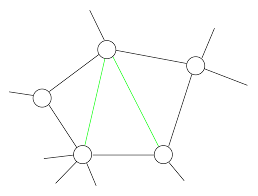 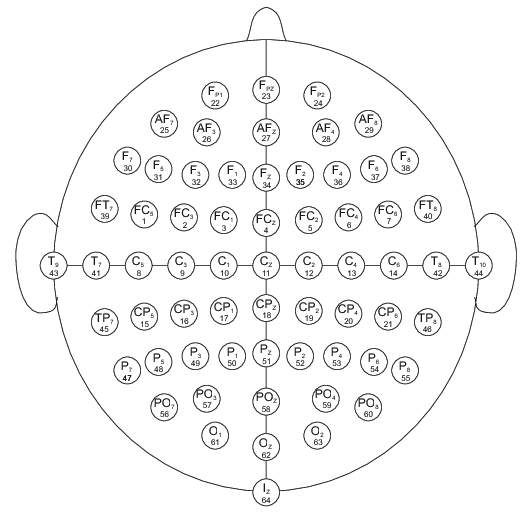 Regularization: parameter values of θ(s) should be similar if they are close on the graph
Gerber/Horenko; Science Advances (AAAS), 1(7):e1500163, 2015
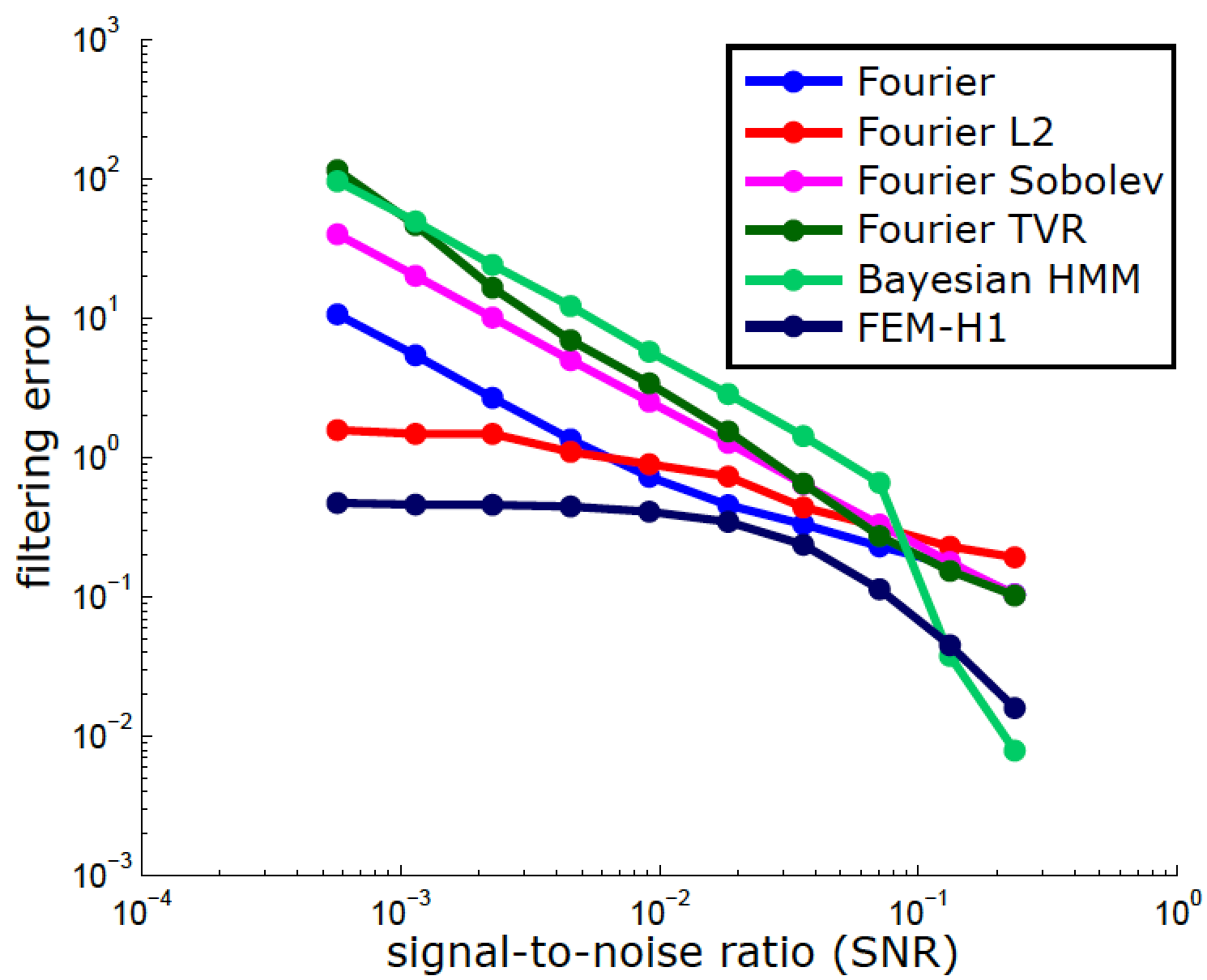 Pospisil/Gagliardini/Sawyer/Horenko; CAMCOS, 13(1), 2018
[Speaker Notes: Note the difference with Bayesian learning 
Straightforwadly generalizable for cases when θ and γ are functions of more then one argument
2. Nice link to graph-theory  not enough time  ask me later]
FEM-discretization example: non-stationary analysis of analog earthquakes data
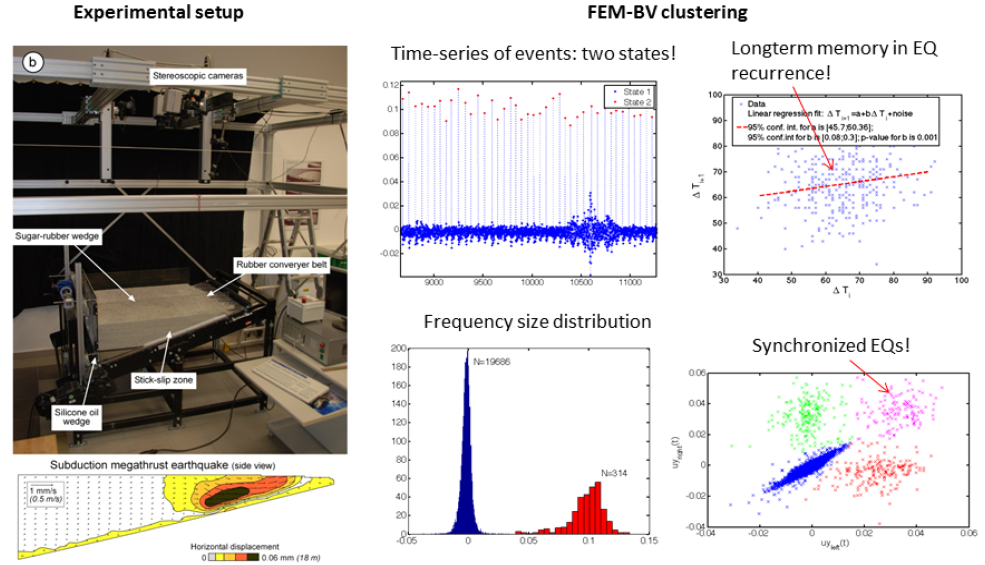 Rosenau/Horenko/Corbi/Rudolf/Kornhuber/Oncken, 2017, CRC1114: 2145
[Speaker Notes: Note the difference with Bayesian learning 
Straightforwadly generalizable for cases when θ and γ are functions of more then one argument
2. Nice link to graph-theory  not enough time  ask me later]
What about the impact of discretization errors?
model
error
Errors
estimation
error
representation/discretization
error
Lorenz-96 Model (“1D turblence“)
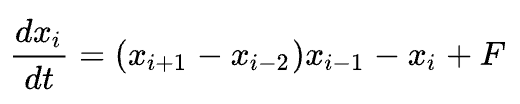 F=4
F=12
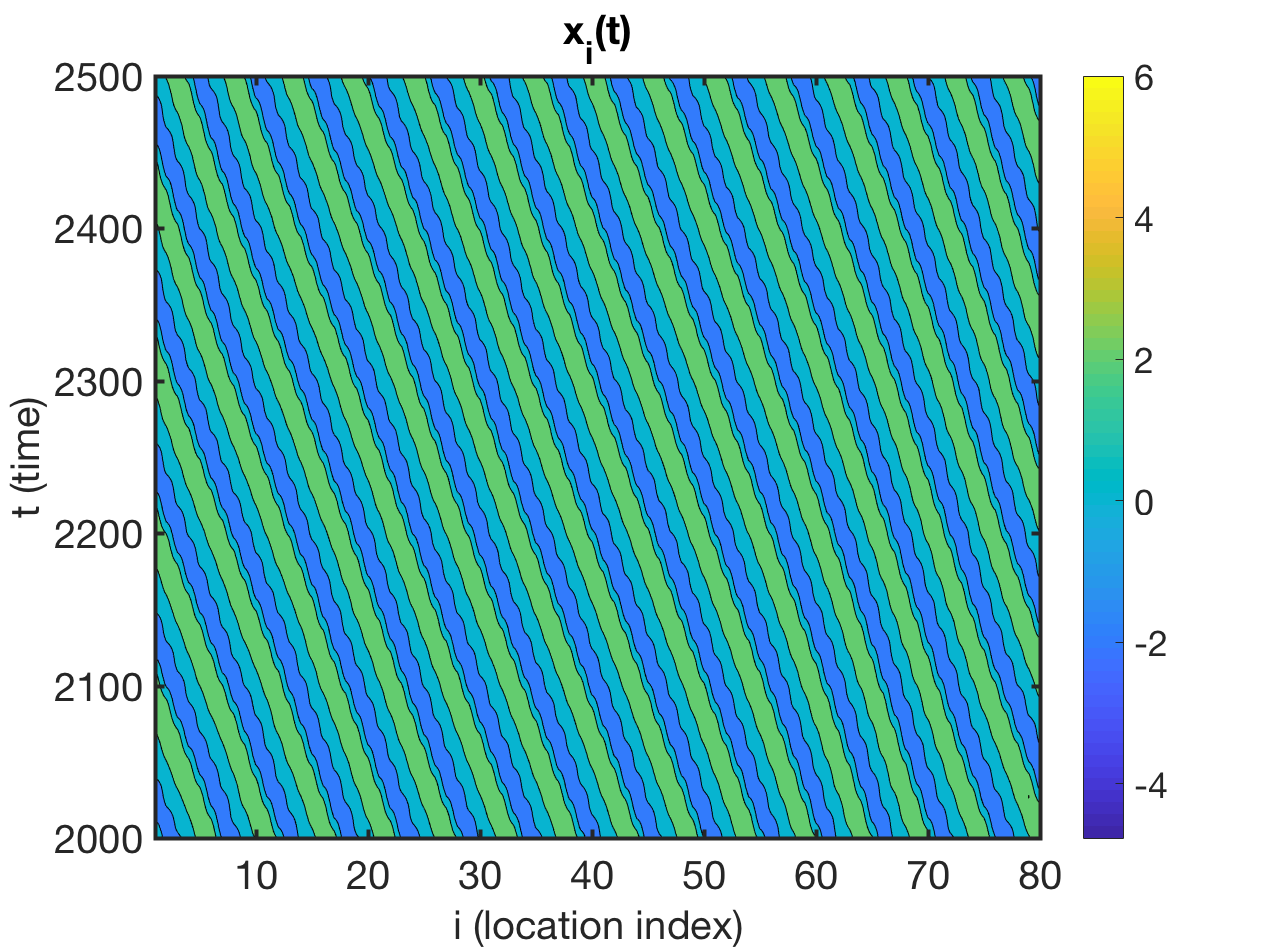 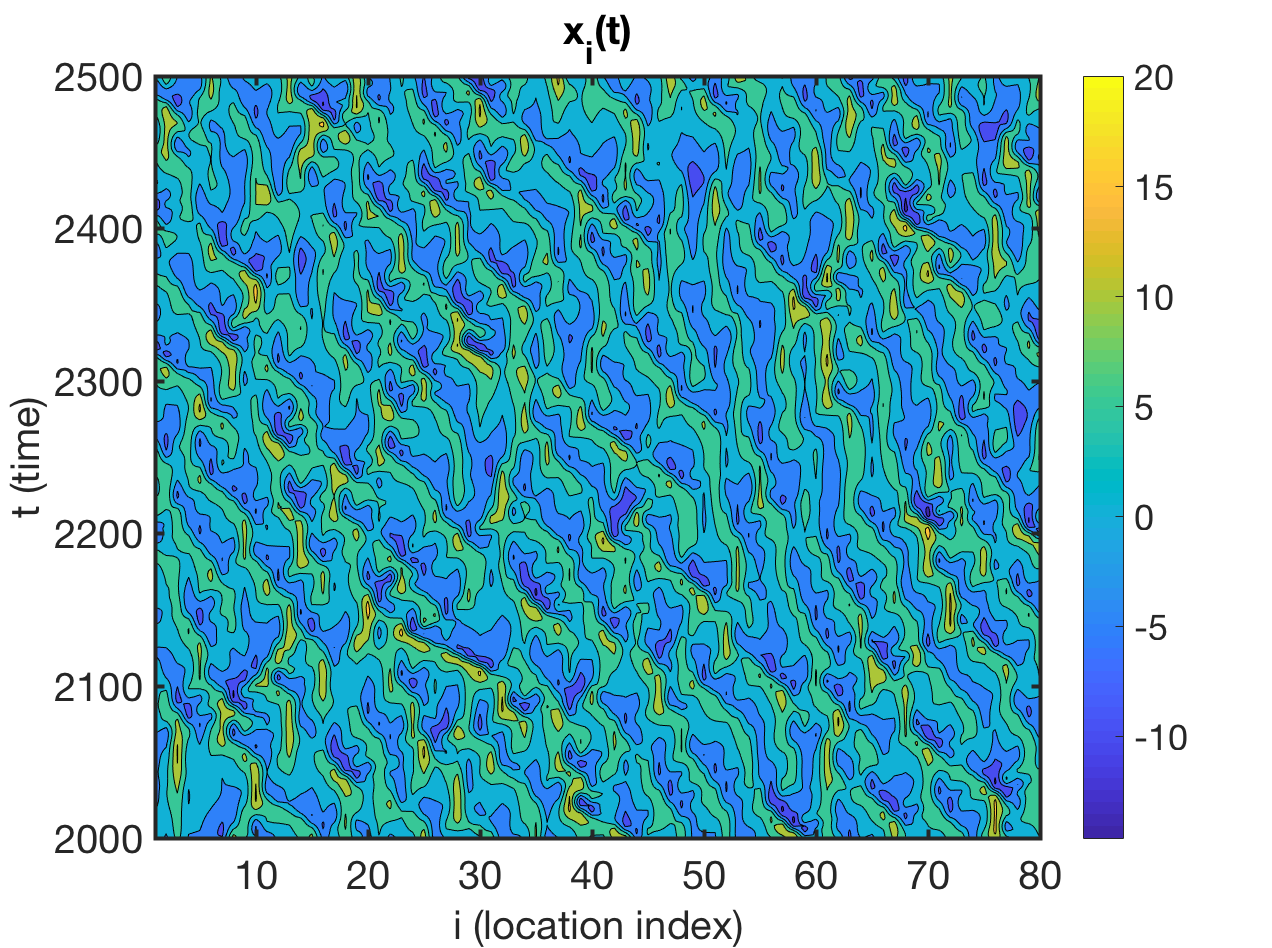 Data pre-processing: time step resolution 0.02, Takens embedding (3n) to guarantee Markovianity 80*3=240 dimensional problem
Lorenz-96 Model (“1D turblence“)
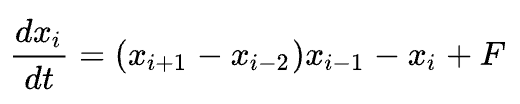 F=4 (weakly-chaotic)
prediction error
discretization error
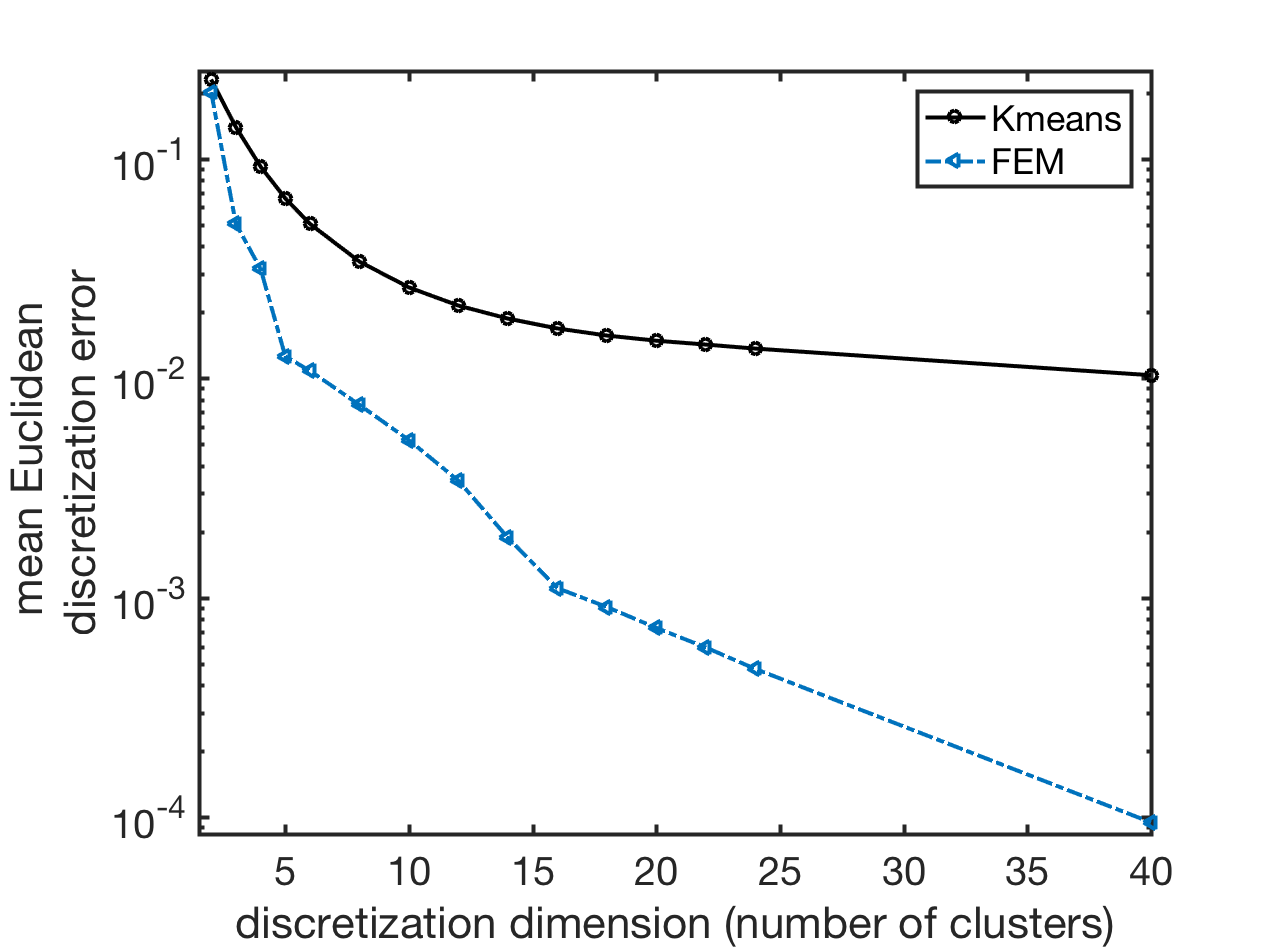 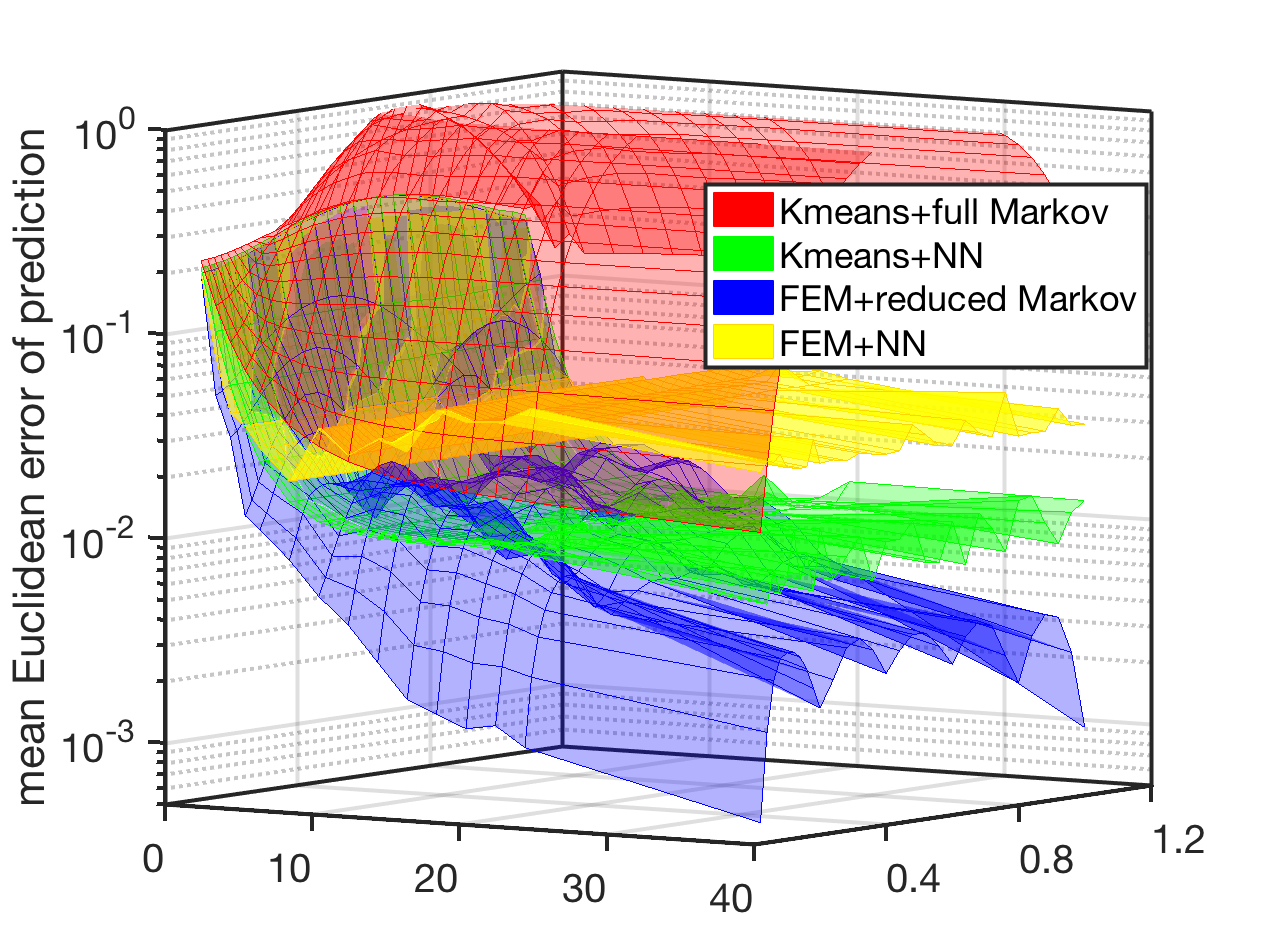 prediction time
number of Voronoi-boxes
Abbreviations
NN: deep learning Neuronal Networks
FEM: FEM-discretization
Kmeans: K-means clustering discretization
Gerber/Pospisil/Navandar/Horenko; in preparation, 2018
Lorenz-96 Model (“1D turblence“)
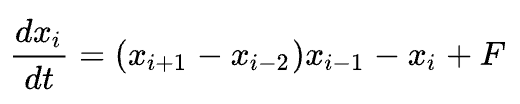 F=12 (strongly-chaotic)
prediction error
discretization error
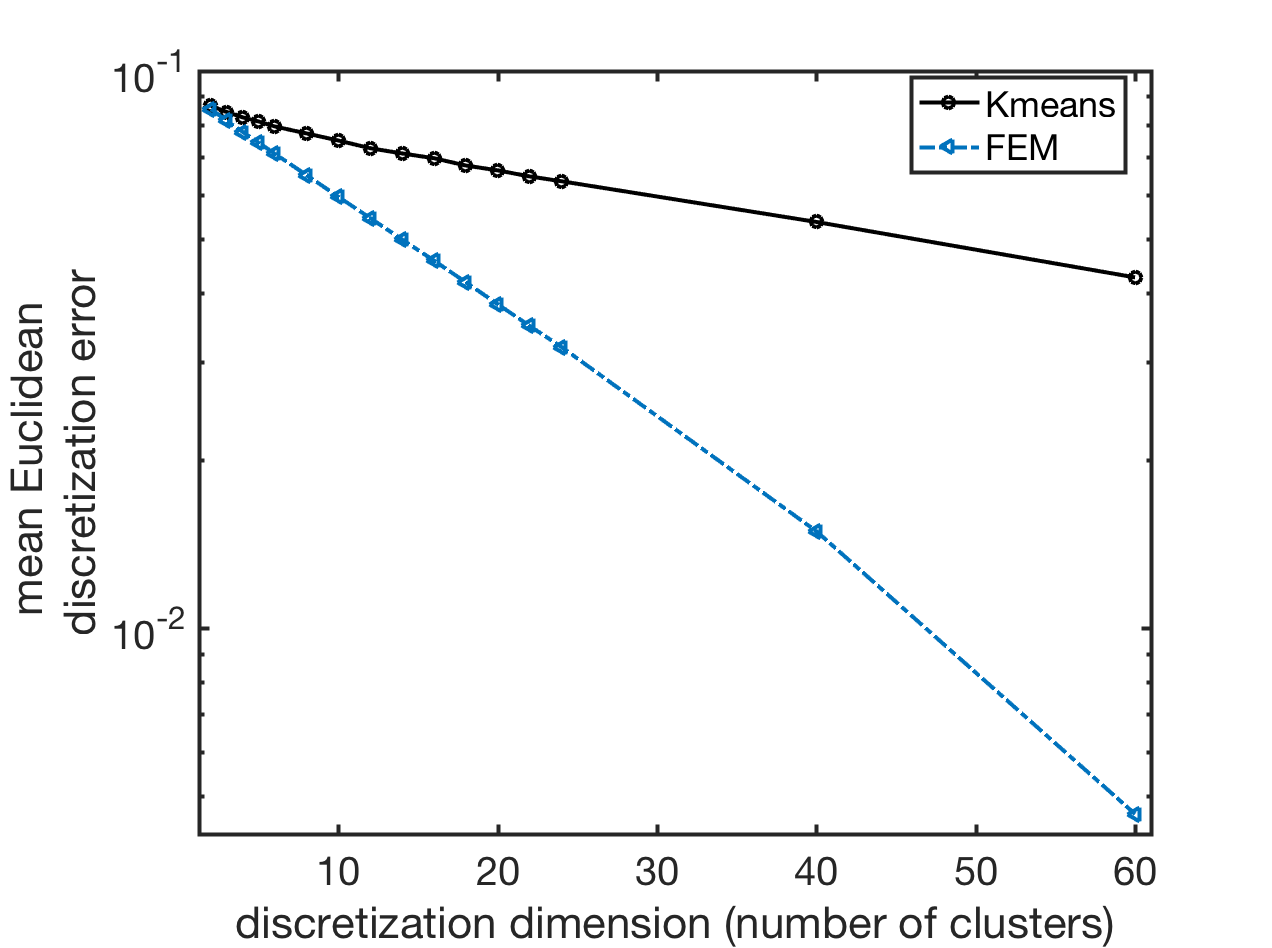 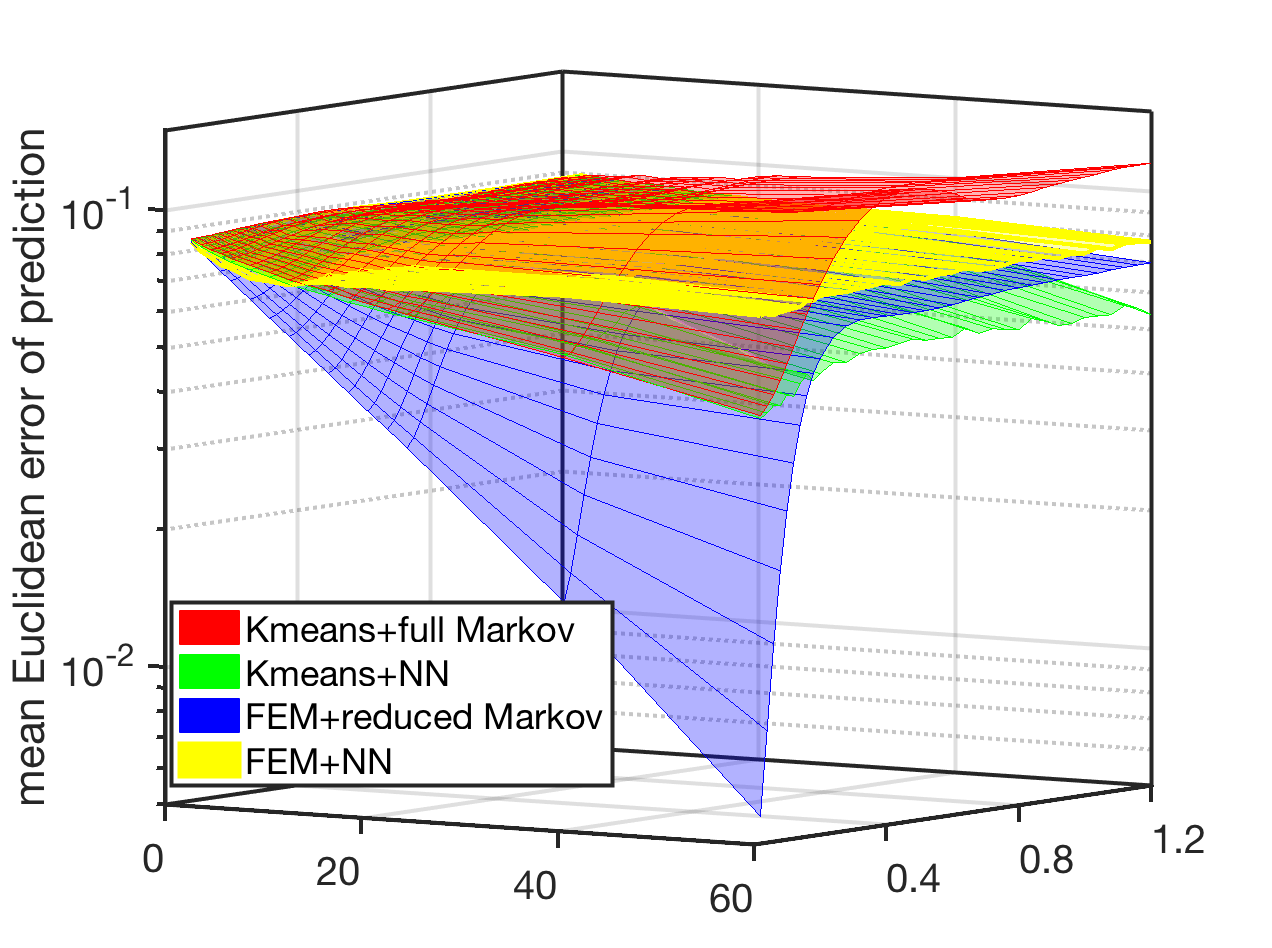 prediction time
number of Voronoi-boxes
Abbreviations
NN: deep learning Neuronal Networks
FEM: FEM-discretization
Kmeans: K-means clustering discretization
Gerber/Pospisil/Navandar/Horenko; in preparation, 2018
ECMWF re-simulated daily surface temperatures (1979-2010)
Data: temperature deviations from the mean yearly cycle on 20x30 grid over Europe
Takens embedding (3n) to guarantee Markovianity 60*3=1‘800 dimensional problem
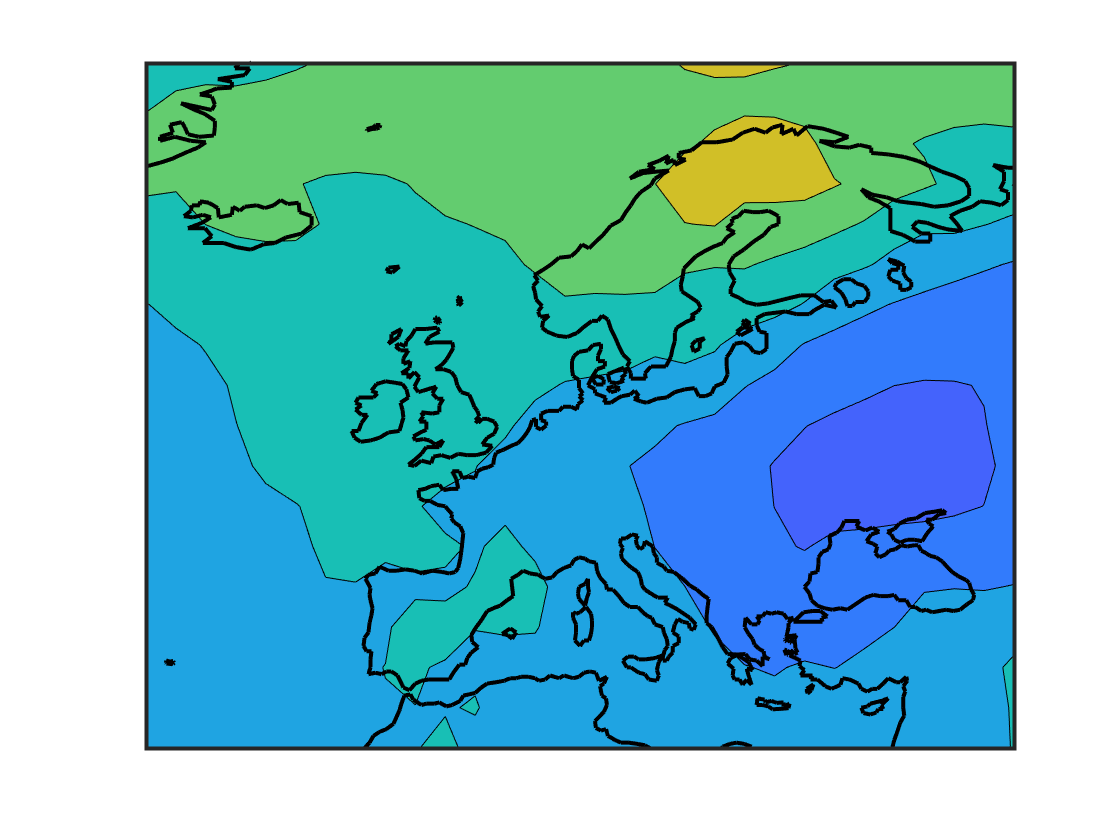 Abbreviations
NN: deep learningNeuronal Networks
FEM: FEM-discretization
Kmeans: K-means clustering discretization
Gerber/Pospisil/Navandar/Horenko; in preparation, 2018
ECMWF re-simulated daily surface temperatures (1979-2010)
Data: temperature deviations from the mean yearly cycle on 20x30 grid over Europe
Takens embedding (3n) to guarantee Markovianity 60*3=1‘800 dimensional problem
prediction error
discretization error
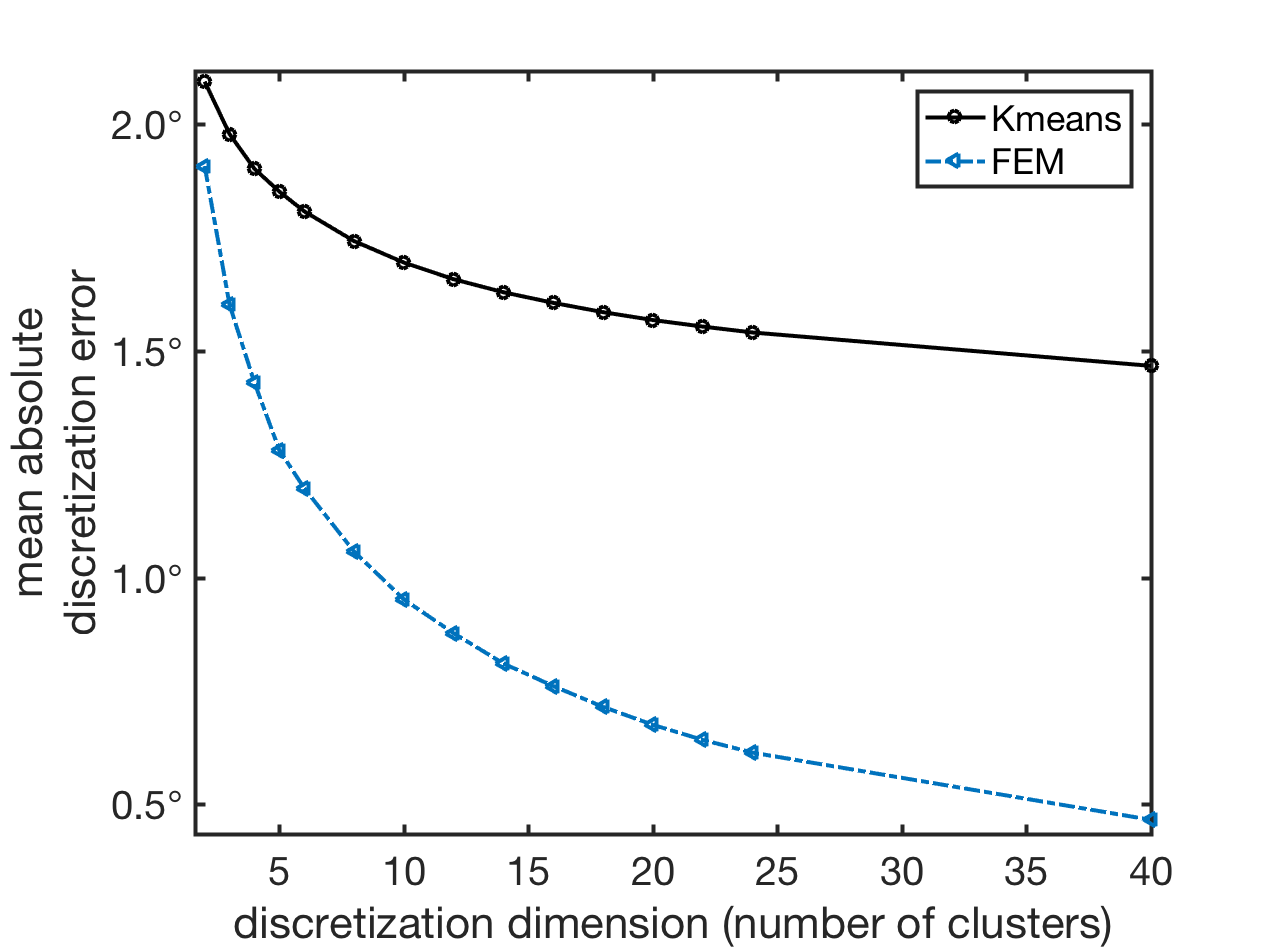 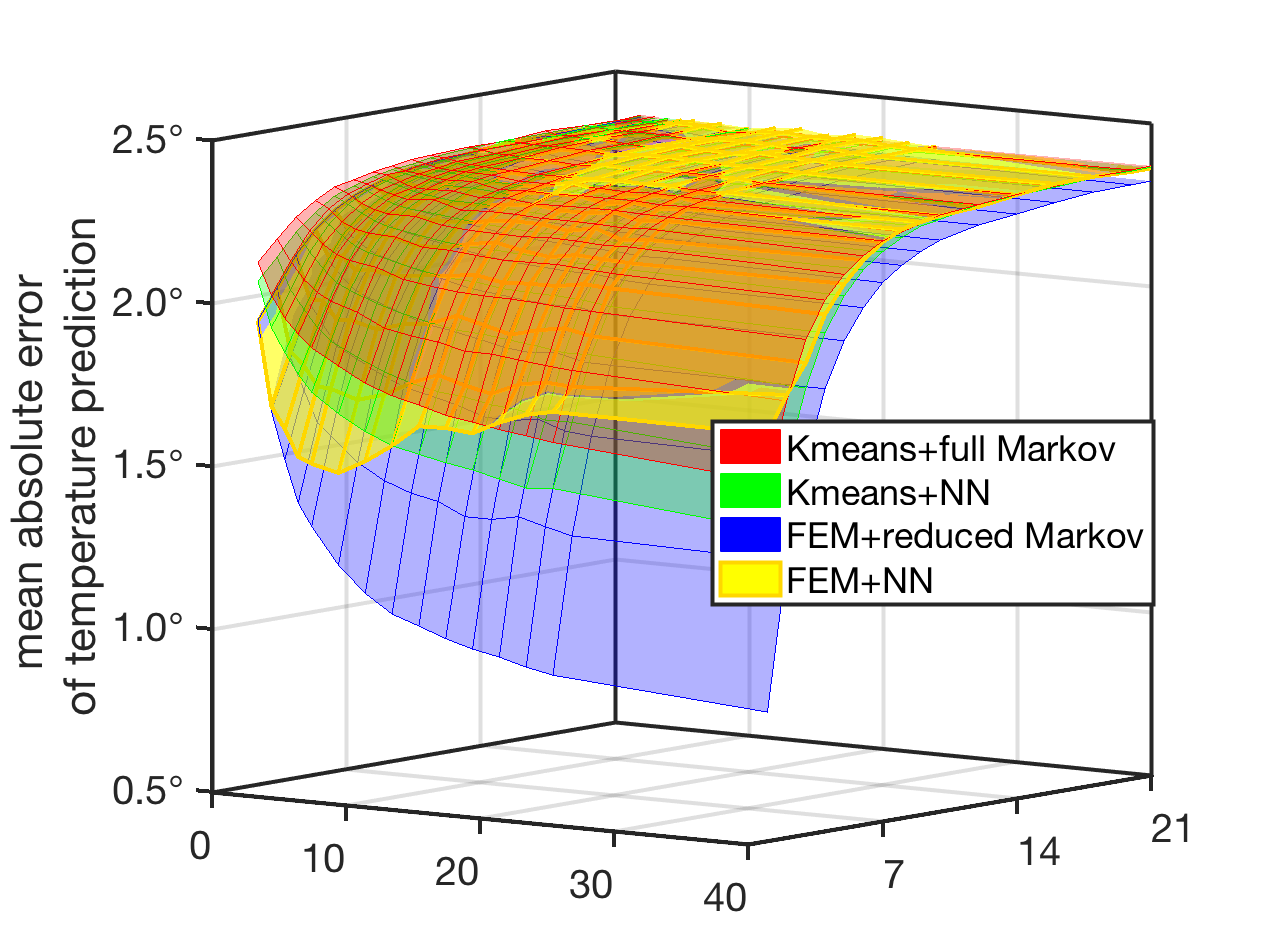 days
number of Voronoi-boxes
Abbreviations
NN: deep learning Neuronal Networks
FEM: FEM-discretization
Kmeans: K-means clustering discretization
Gerber/Pospisil/Navandar/Horenko; in preparation, 2018
Discussion
Bayesian/Markov  models are – in principle – model-error-free and allow disentangling the errors (discretization error, model error, parameter uncertainty).
Multiscale effects result in latent-effekt Bayesian and Markov models  linear-cost  algorithms are available provide sparse reduced models
L-96 and ECMWF temeperature data illustrate that FEM-discretization combined with latent Markov algorithms allow a drastic reduction of discretization and prediction errors - as compared to the common machine learning tools (K-means, NN and related)
Literature:
[1] S. Gerber, I. Horenko, On inference of causality for discrete state models in a multiscale context,
Proceedings of the National Academy of Sciences of USA (PNAS), 111(41): 14651-14656, 2014.
[2] S. Gerber, I. Horenko, Improving clustering by imposing network information, Science Advances (AAAS),1(7): e1500163, 2015.
[3] S. Gerber, I. Horenko, Towards a direct and scalable identification of reduced models for categorical processes, Proceedings of the National Academy of Sciences of USA (PNAS), 114(19):4863-4868, 2017.
[4] L. Pospisil, P. Gagliardini, W. Sawyer, I. Horenko, On a scalable nonparametric denoising of time series signals, Communications in Applied Mathematics and Computational (CAMCoS), 13: 107-138, 2018.
[5] S. Gerber, S. Olsson, F. Noé, I. Horenko, A scalable approach to the computation of invariant measures for high-dimensional Markovian systems, Scientific Reports, 8: 1796, 2018.
Code in open access: www.GitHub.com/SusanneGerber